INSTITUT LAUE LANGEVIN – THE EUROPEAN NEUTRON SOURCE
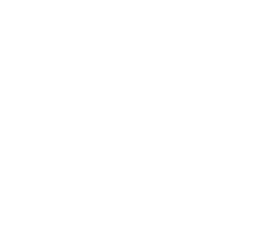 ENDURANCE
	Innovative Neutron Guide Replacements at ILL:	H16, H24, H15

  Charles Dewhurst, B. Giroud, G. Manzin, J. Beaucour
Instruments in User Program – ILL 7 Guide Hall
SHARP+
D17
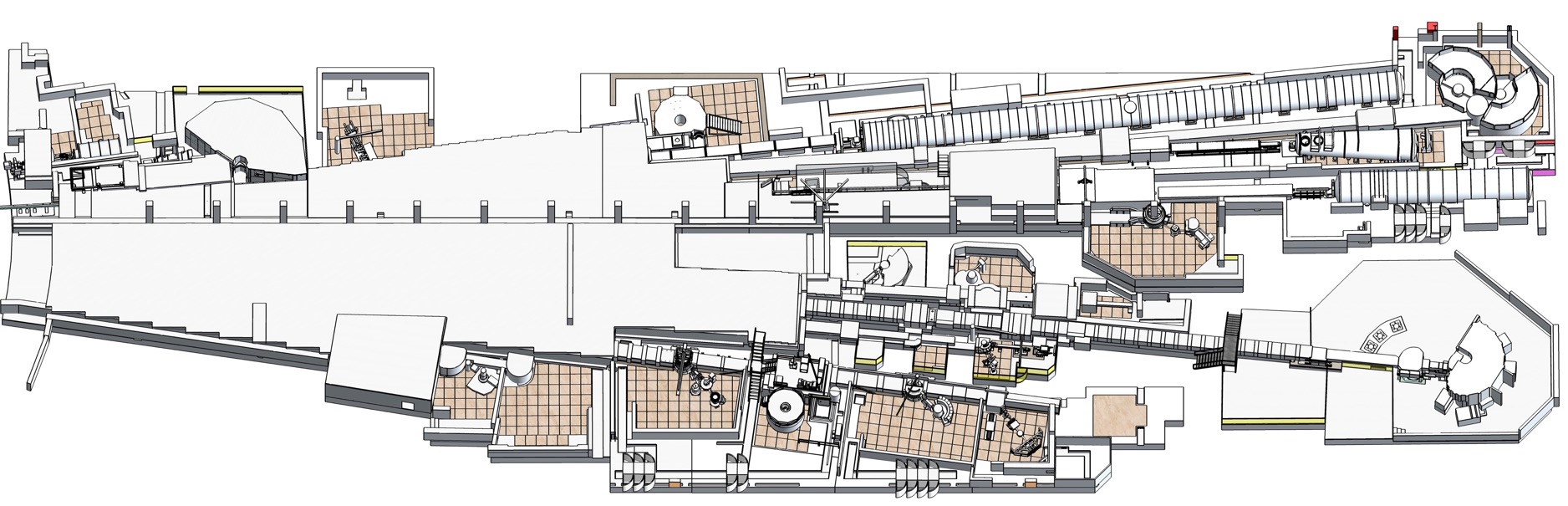 IN5
D007
D11
FIGARO
SAM
DALI
LADI
PF1b
D33
IN12
D1b
SALSA
S18
D10+
ILL Instruments
CRG InstrumentsENDURANCE
IN16b
FIPPS
D23
IN22
IN13
XtremeD
Instruments in User Program – ILL 7 Guide Hall
SHARP+
D17
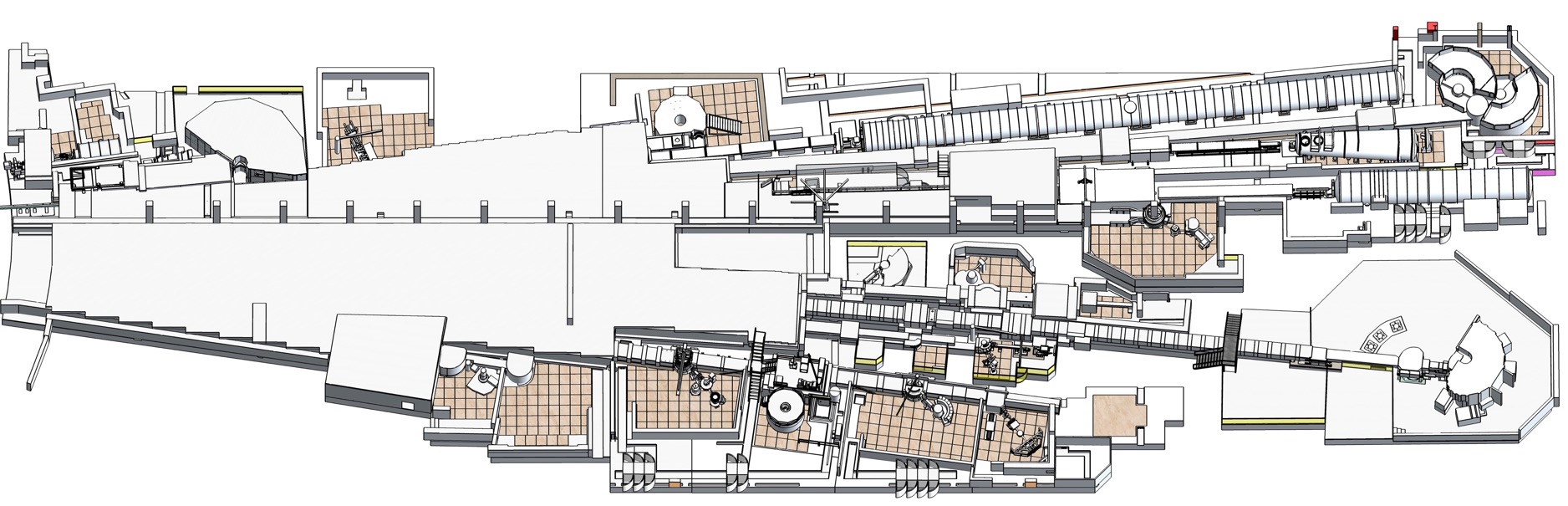 IN5
D007
D11
FIGARO
H15 guide
SAM
DALI
LADI
H141 guide
H16 guide
PF1b
D33
IN12
H24 guide
D1b
SALSA
H112 guide
S18
D10+
ILL Instruments
CRG InstrumentsENDURANCE
IN16b
FIPPS
D23
IN22
IN13
XtremeD
IN5 – H16:
Cold-neutron TOF spectrometer
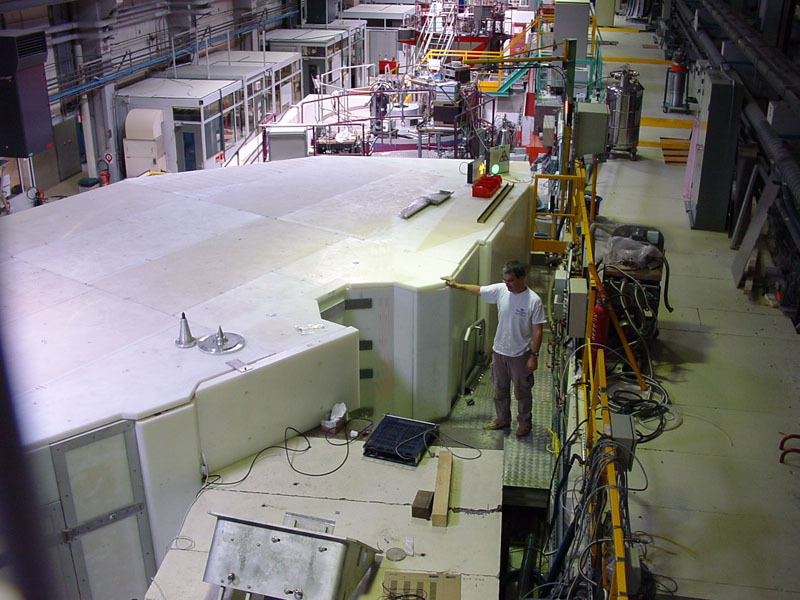 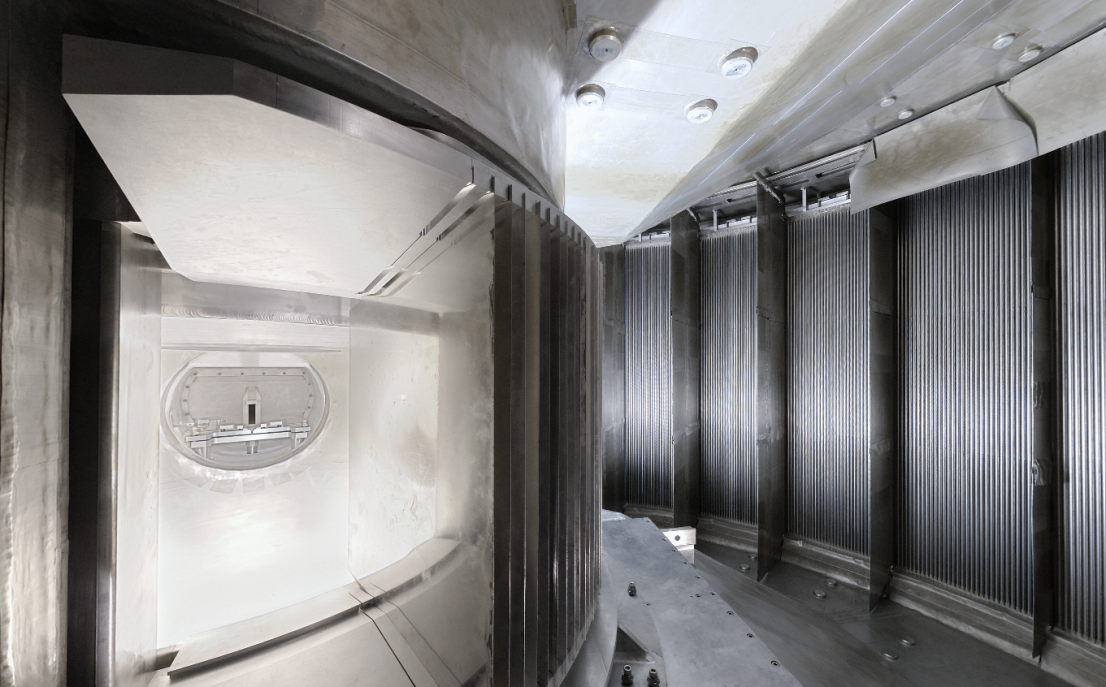 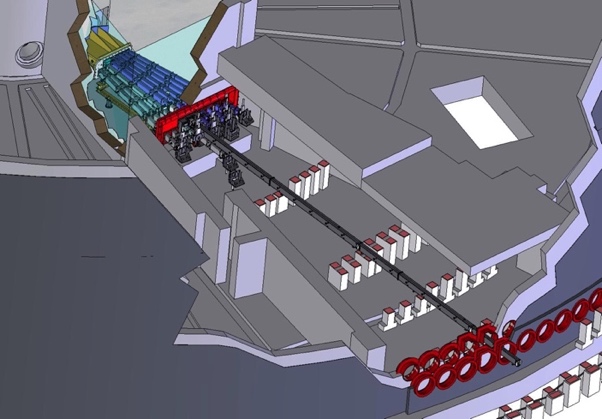 Cold-neutron TOF spectrometer
Massive upgrade in Millennium programme (2005)
	Large PSD detector, choppers & linear converging guide
Guide upgraded again in Endurance programme (2019)
IN5 – H16:
Cold-neutron TOF spectrometer
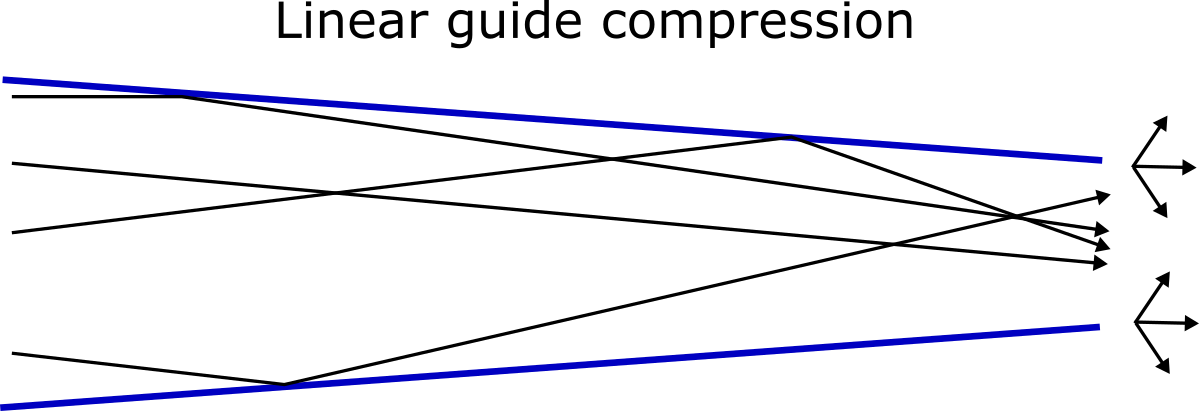 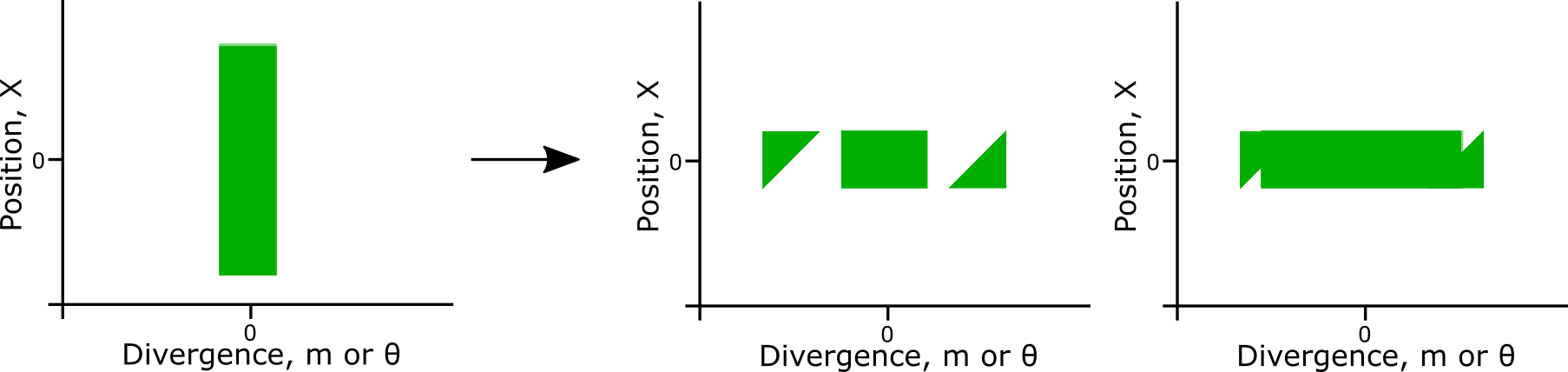 Old H16 guide:  Curved, m=1, 30 x 200 mm
Old IN5 converging guide (2005):
x:  30 mm -> 14 mm, m = 1 -> m = 2
y:  200 mm -> 53 mm, m = 1 -> m = 3
Decreased spatial filling -> increased divergence
Correlation between position & divergence
Abrupt guide angle change at entrance
Need a ‘long’ guide for complete transformation
No focussing
IN5 – H16:
Cold-neutron TOF spectrometer
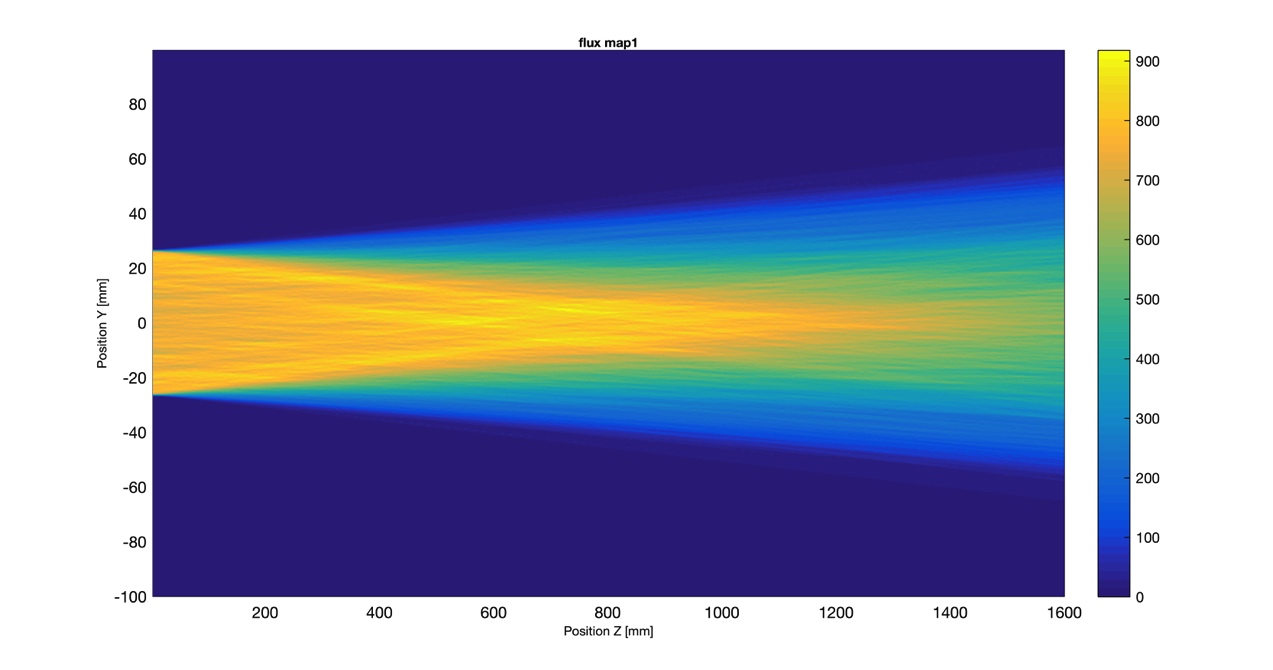 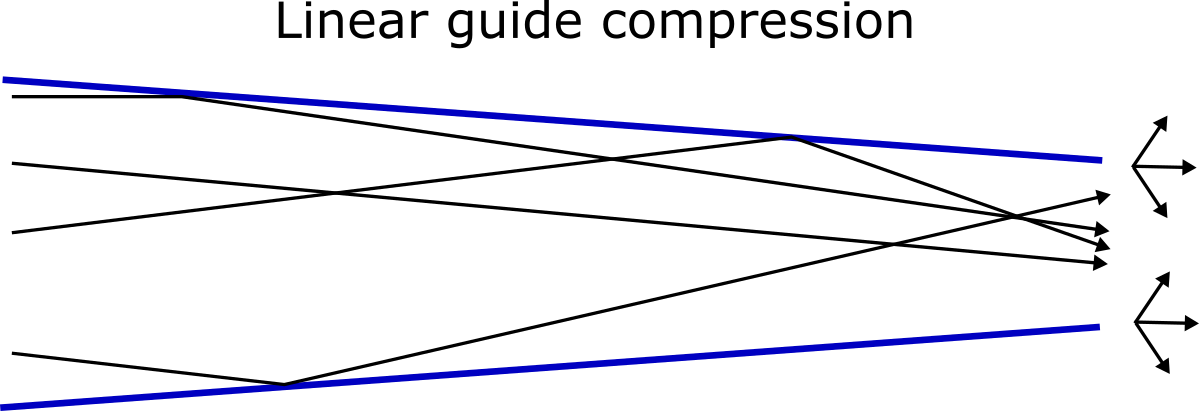 Old H16 guide:  Curved, m=1, 30 x 200 mm
Old IN5 converging guide (2005):
x:  30 mm -> 14 mm, m = 1 -> m = 2
y:  200 mm -> 53 mm, m = 1 -> m = 3
Decreased spatial filling -> increased divergence
Correlation between position & divergence
Abrupt guide angle change at entrance
Need a ‘long’ guide for complete transformation
No focussing
IN5 – H16:
Cold-neutron TOF spectrometer
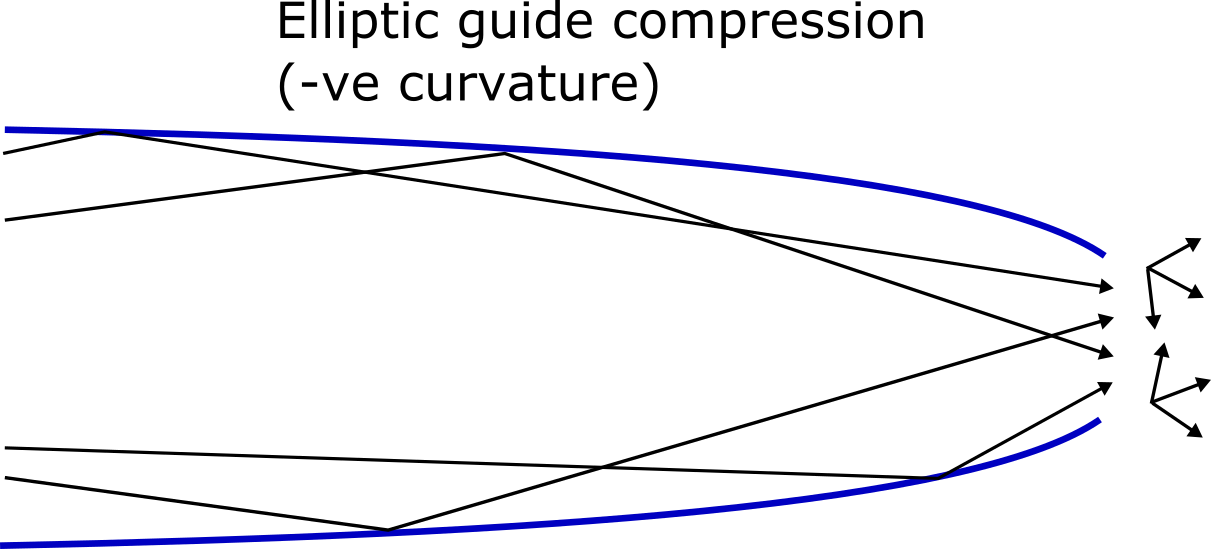 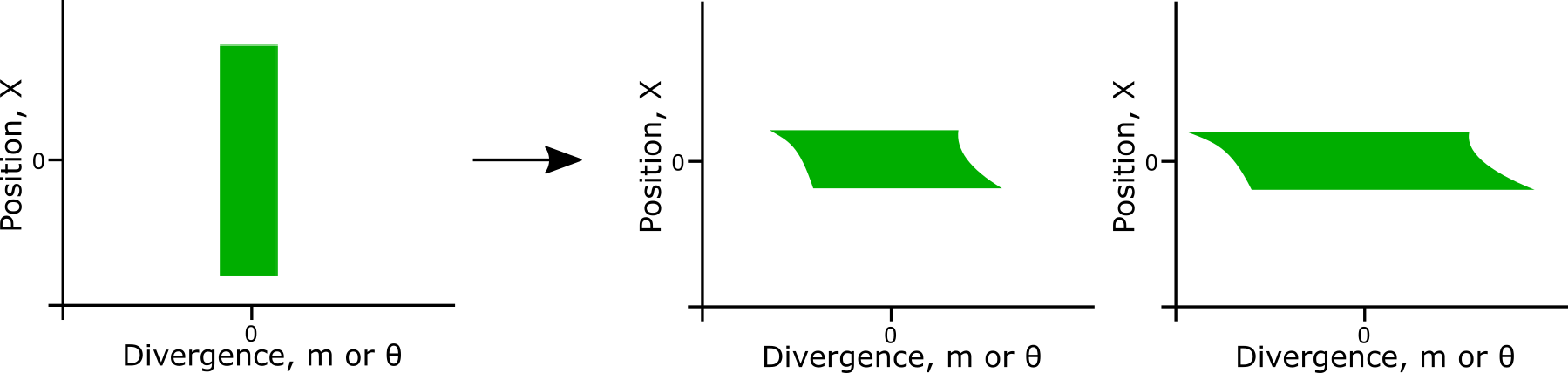 150 mm
50 mm
15 m
Decreased spatial filling & increased divergence
Strong correlation between position & divergence determined by exit tangents
Correlation between position & divergence
No abrupt guide angle change at entrance
High m coatings
Don’t even need all available guide!
New H16 guide: Curved m=2, 30 x 200 mm
New IN5 converging guide: 
x:  30 mm -> 15 mm, m = 2 -> m > 2
y:  150 mm -> 50 mm, m = 2 -> m = 6
IN5 – H16:
Cold-neutron TOF spectrometer
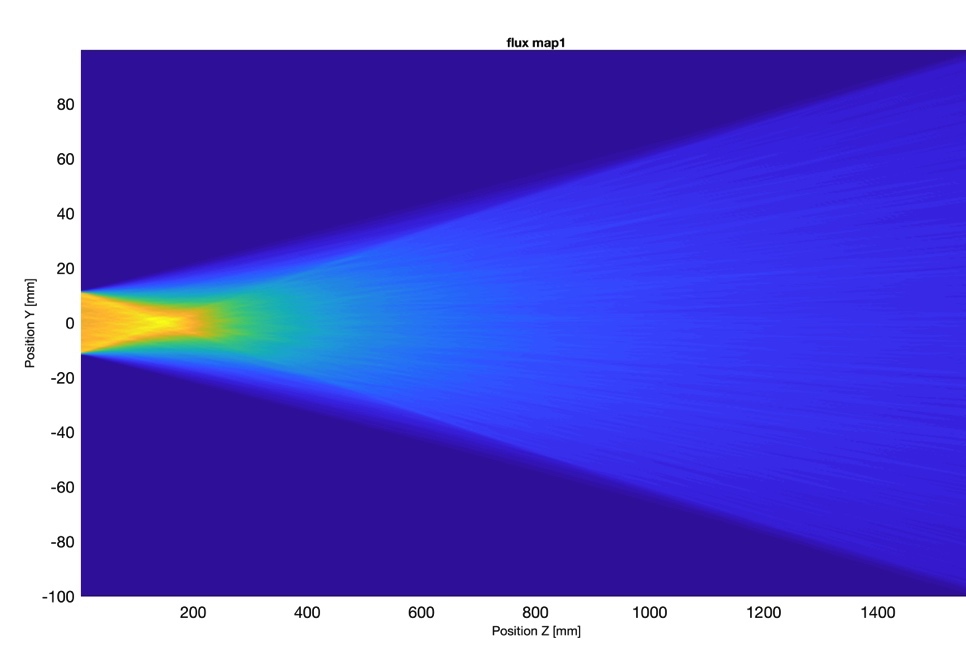 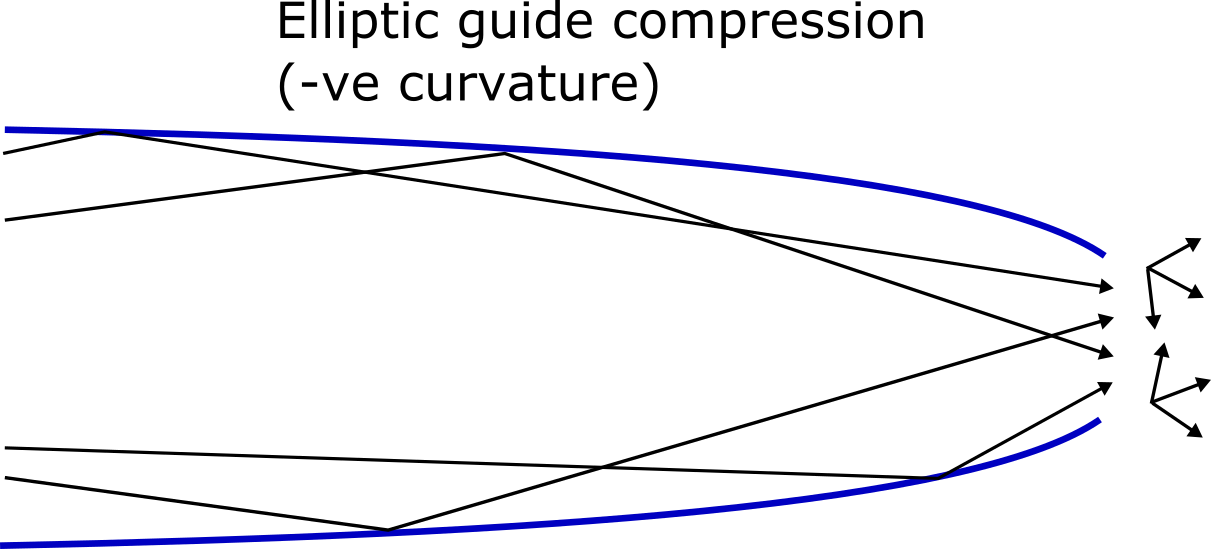 150 mm
50 mm
15 m
Decreased spatial filling & increased divergence
Strong correlation between position & divergence determined by exit tangents
Correlation between position & divergence
No abrupt guide angle change at entrance
High m coatings
Don’t even need all available guide!
New H16 guide: Curved m=2, 30 x 200 mm
New IN5 converging guide: 
x:  30 mm -> 15 mm, m = 1 -> m > 2
y:  150 mm -> 50 mm, m = 1 -> m = 6
IN5 – H16:
Cold-neutron TOF spectrometer
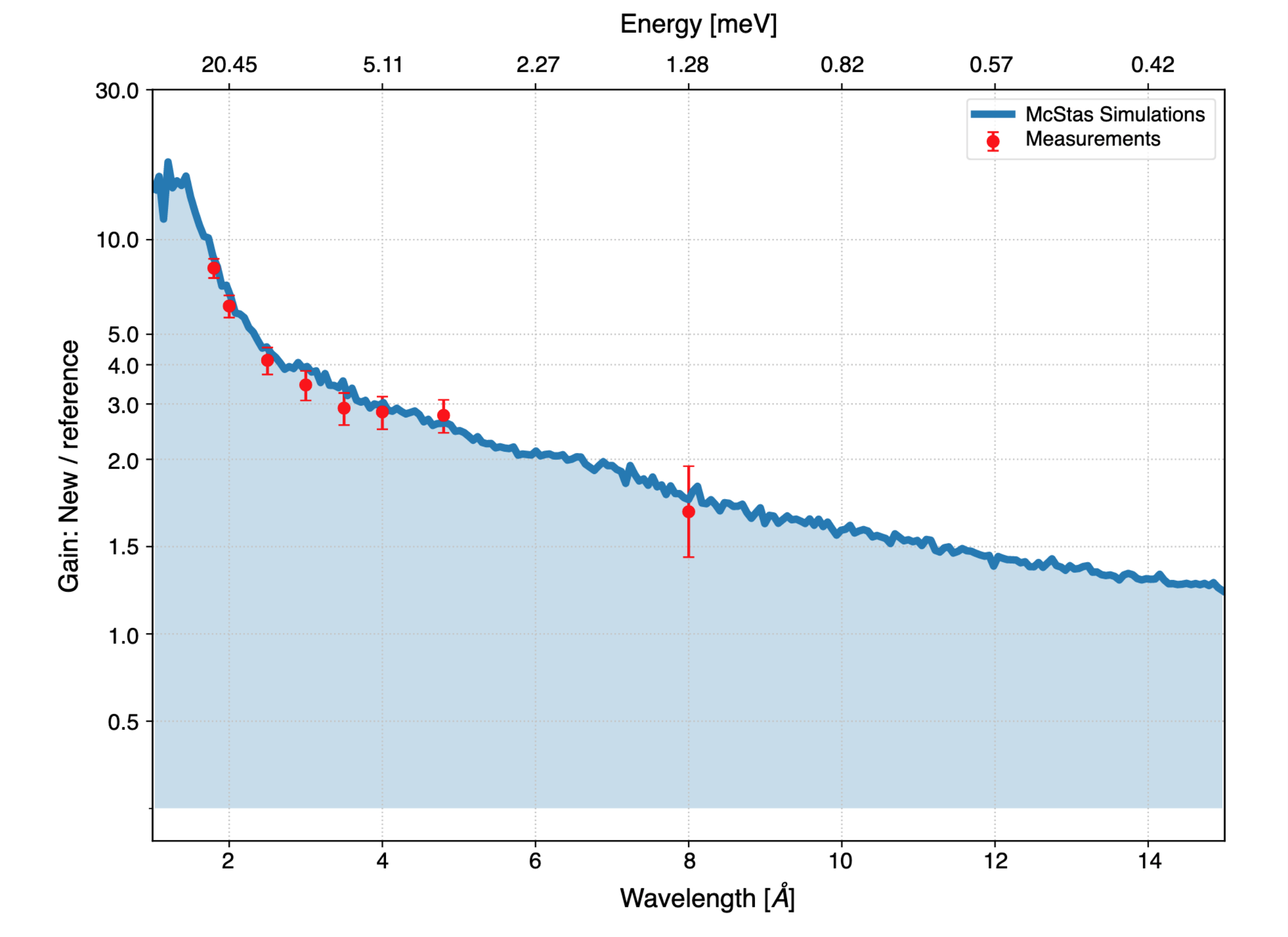 Flux gain vs wavelength
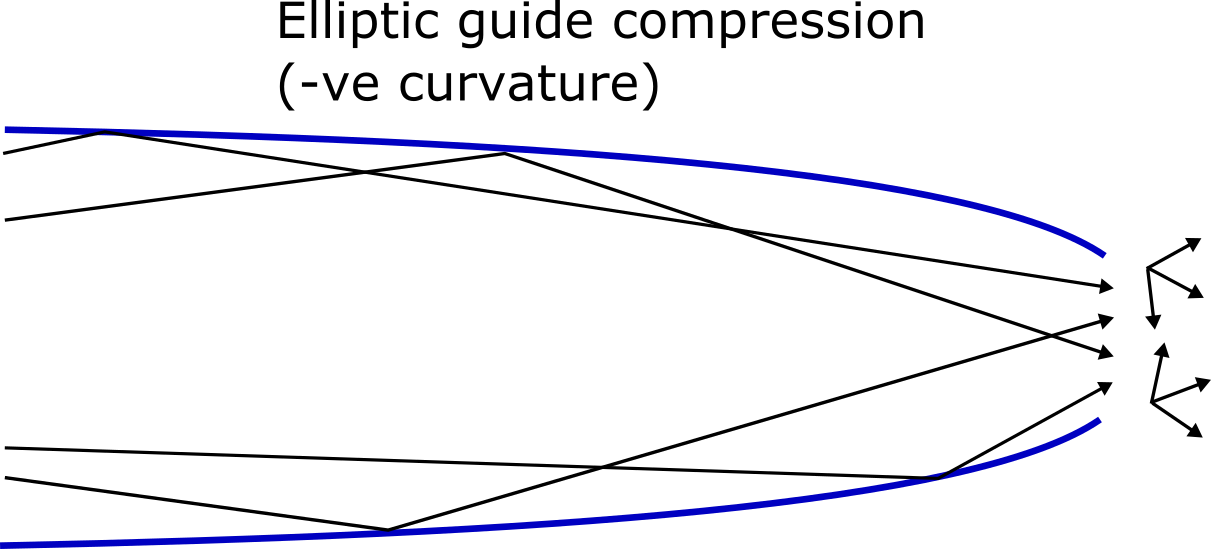 150 mm
50 mm
15 m
Cold-neutron TOF spectrometer
Guide upgraded again in Endurance programme (2019)
New double elliptically focussing guide
Best use of phase space;  huge gains in intensity – in particular at short wavelengths; focussing onto much smaller samples.
J. Ollivier et al. J. Neutron Research 20, 123 (2019)
H24 thermal-neutron guide + instruments:  D10+, IN13+, XtremeD, CT2, FIPPS
H24 Instrument layout
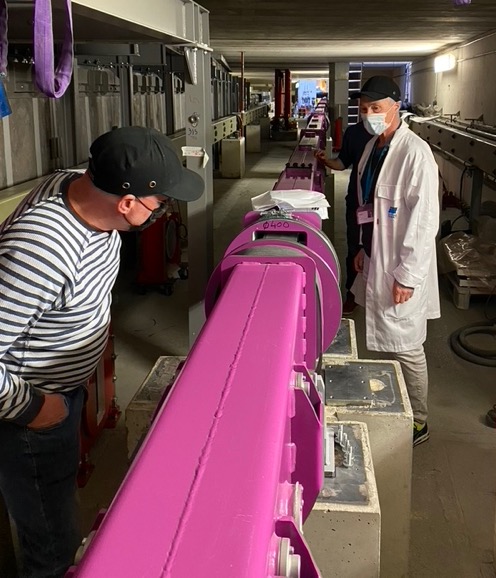 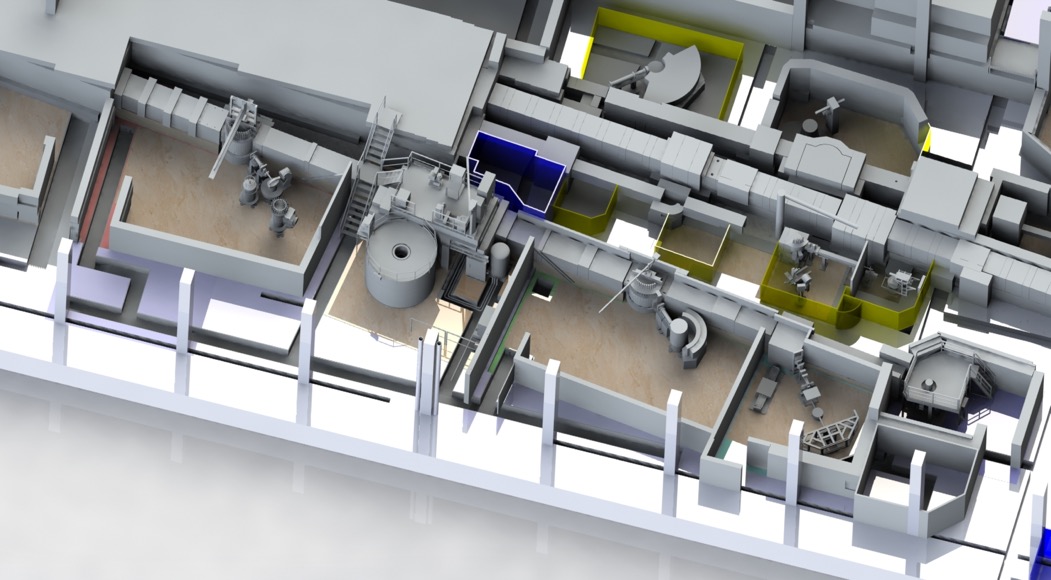 FIPPS
D10+
IN13
XtremeD
CT2
Dedicated end-of-guide positions for all instruments with m = 2 divergence
Common-curved-trumpet design exploiting two radii of curvature expanding the guide over 22 m
Split into two branches H241 (R = 14000 m), H242 (R=8000 m)
H24 thermal-neutron guide + instruments:  D10+, IN13+, XtremeD, CT2, FIPPS
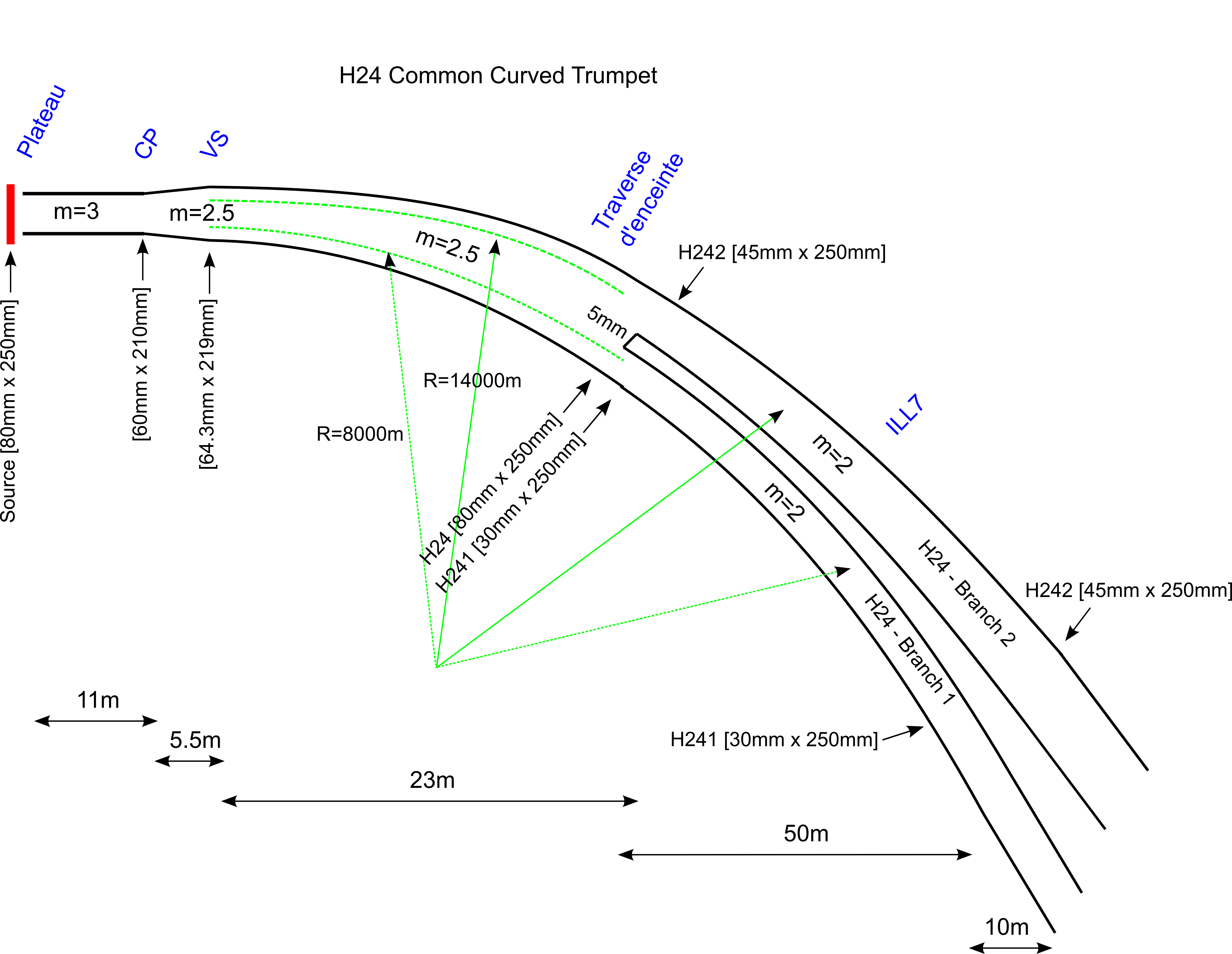 Dedicated end-of-guide positions for all instruments with m = 2 divergence
Common-curved-trumpet design exploiting two radii of curvature expanding the guide over 22 m
Split into two branches H241 (R = 14000 m), H242 (R=8000 m)
H24 thermal-neutron guide + instruments:  D10+, IN13+, XtremeD, CT2, FIPPS
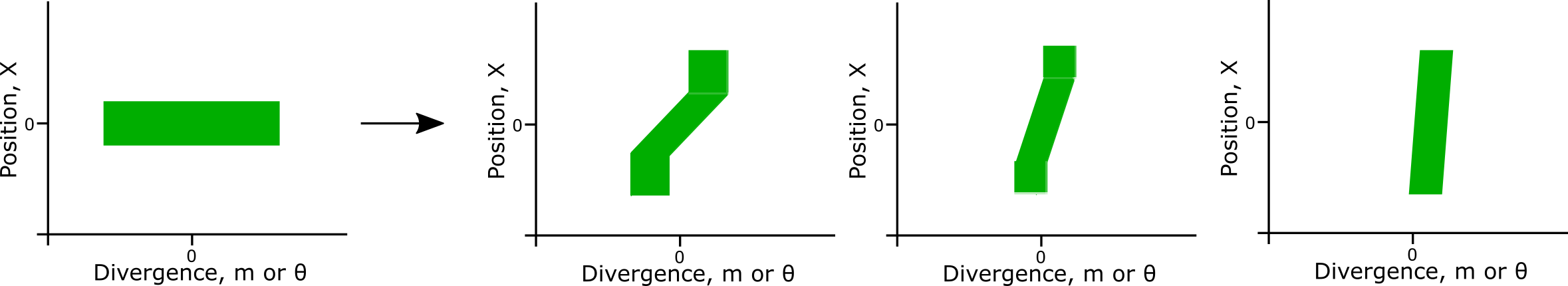 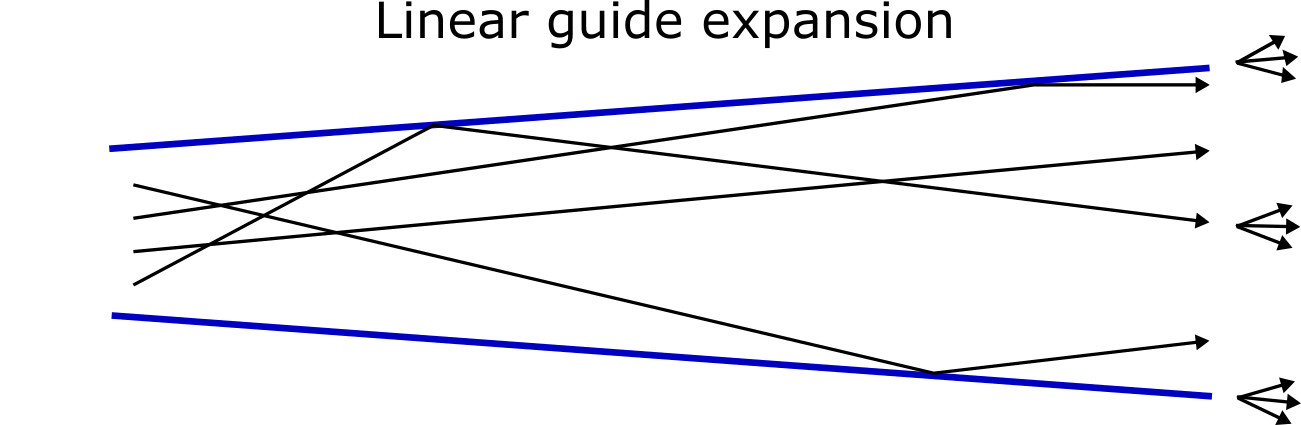 Enlarged spatial filling & reduced divergence
Correlation between position & divergence:
Centred on exit tangent at extremities
Abrupt guide angle change at entrance & possible  'blind spot'
Incomplete phase-space transformation
Endurance InstrumentsH24 thermal-neutron guide + instruments:  D10+, IN13+, XtremeD, CT2, FIPPS
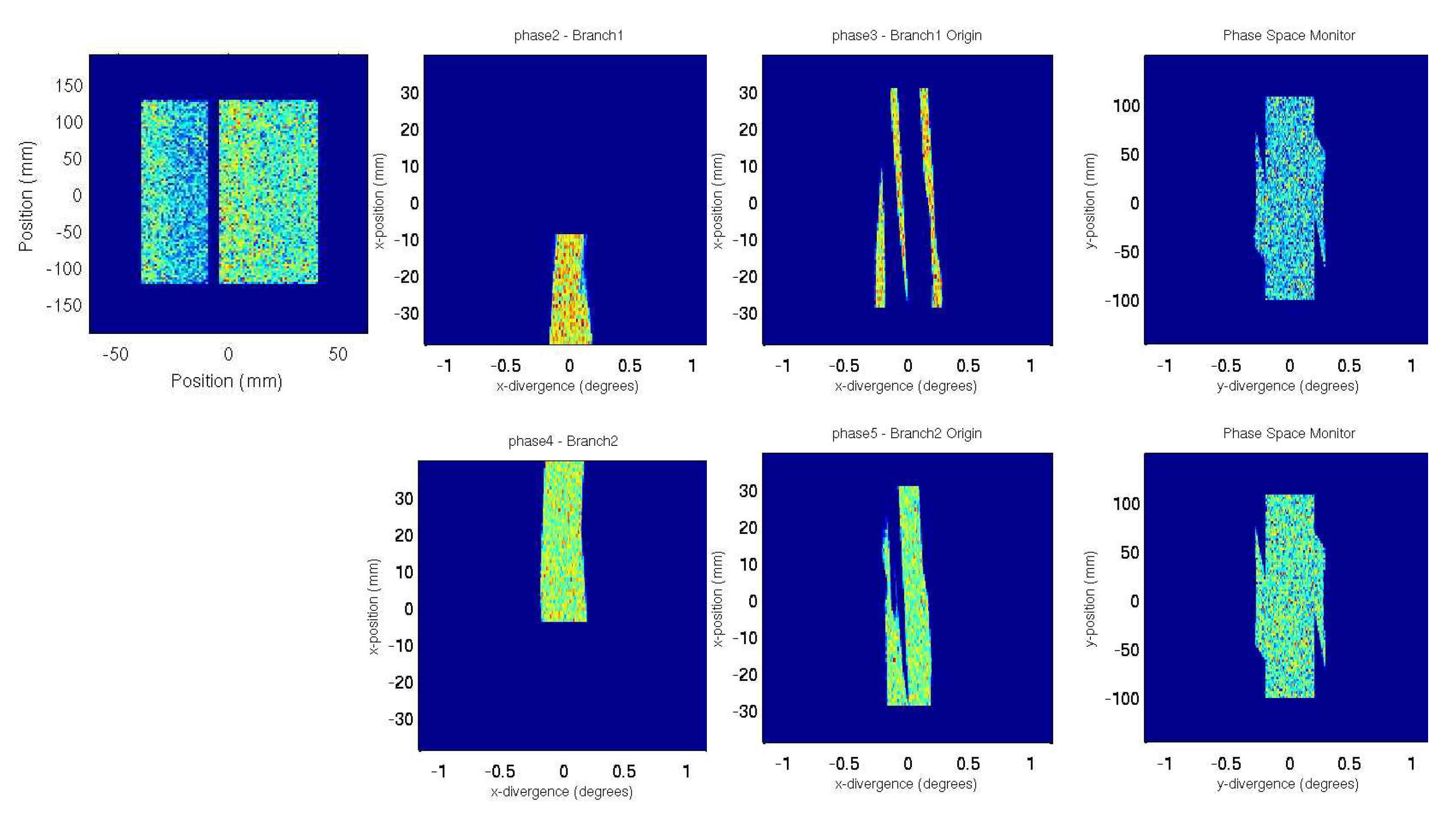 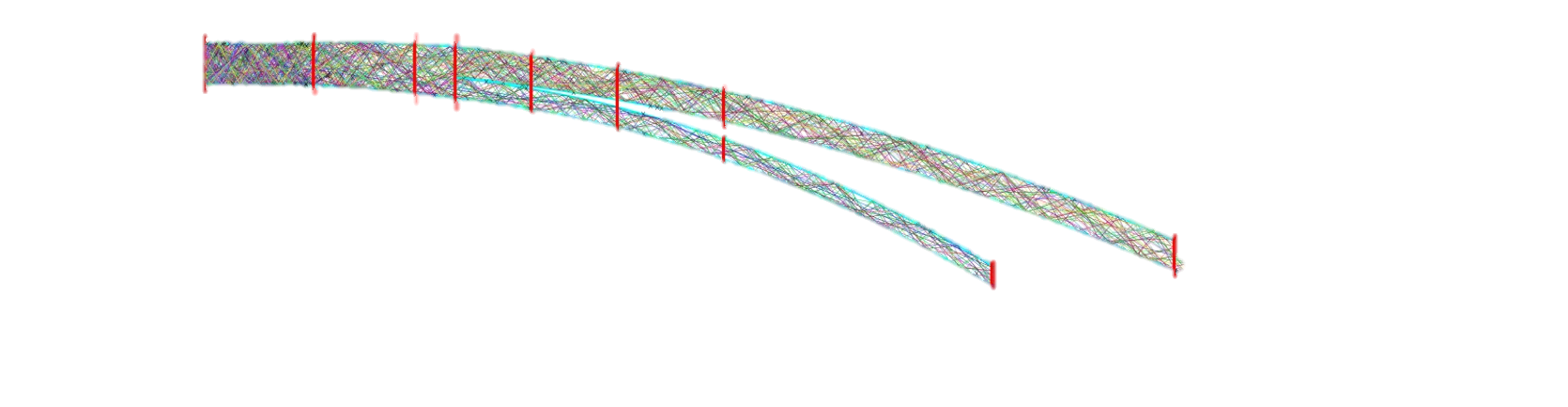 @ 1 Å

Neutrons preferentially on the outer walls – both branches
Guides not fully filled
Divergence missing on the inner walls
Required incoming divergence, m = 3
Endurance InstrumentsH24 thermal-neutron guide + instruments:  D10+, IN13+, XtremeD, CT2, FIPPS
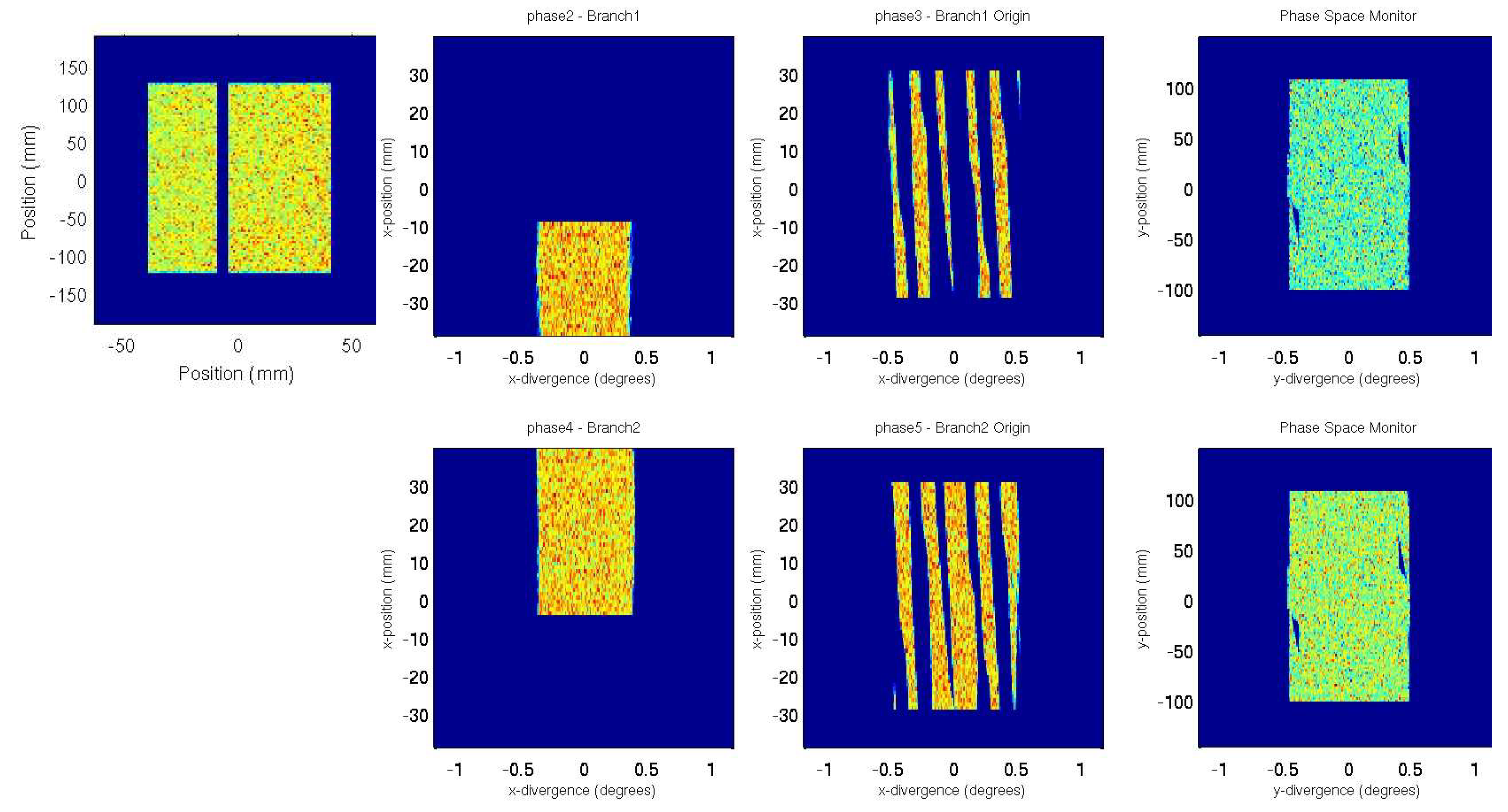 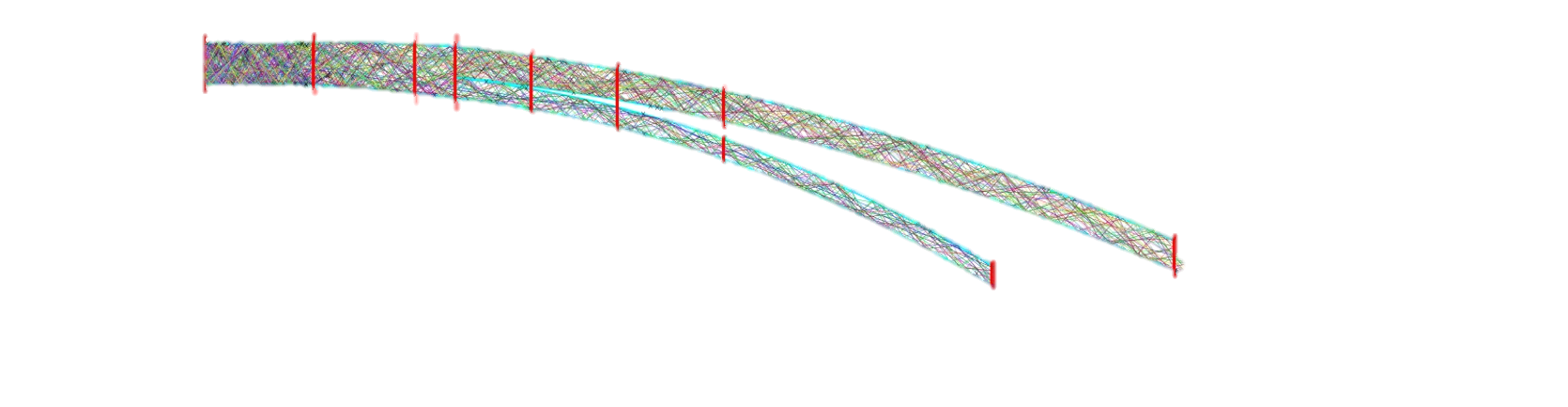 @ 2 Å -> 

Both branches fully filled up to m = 2 divergence
Requires incoming source divergence m = 2.6
Endurance InstrumentsD10+: thermal single-crystal diffractometer – Commissioned & in user operation
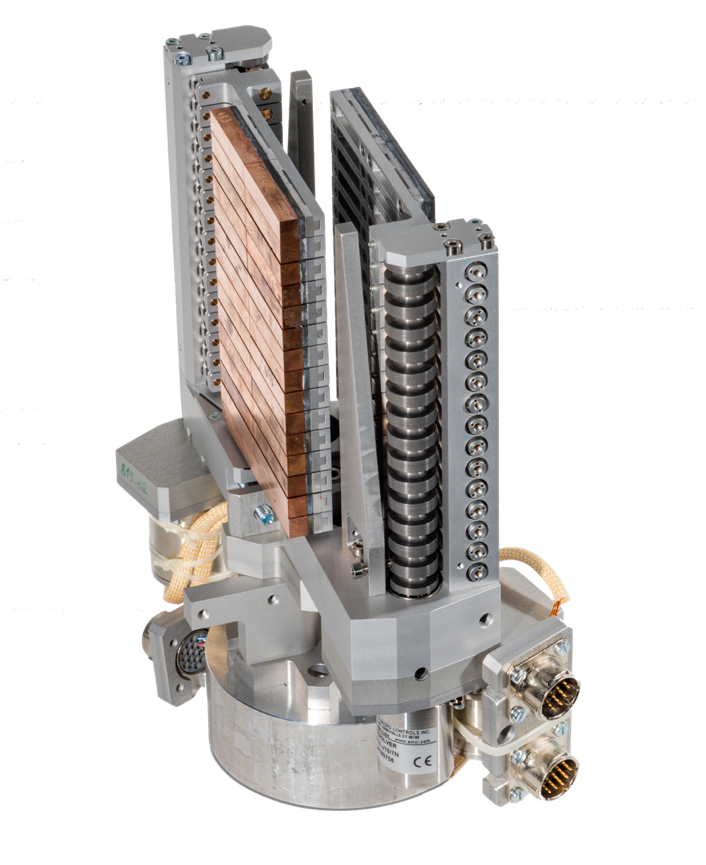 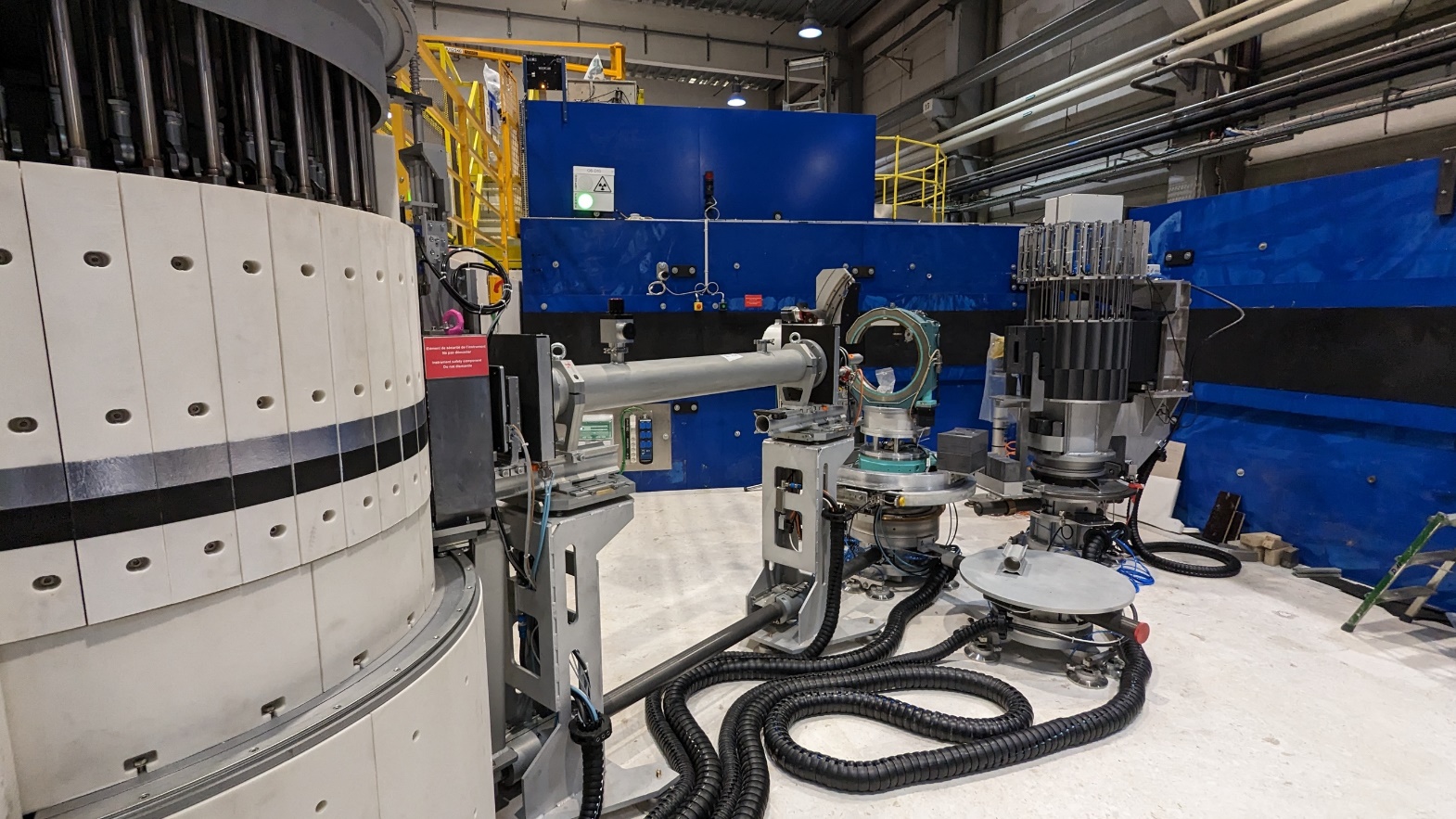 Overall gains in performance of more than x10
x 3.3 flux in guide
x 6.6 flux on sample @ 1.2 Å
x 1.8 detector efficiency
Double-faced Cu / HOPG monochromator
B. Ouladdiaf, N. Katcho, P. Decarpentrie
Endurance InstrumentsH15 cold-neutron guide + instruments:  T3, D(00)7, D11+, SAM, SHARP+
Vercors side instrument layout
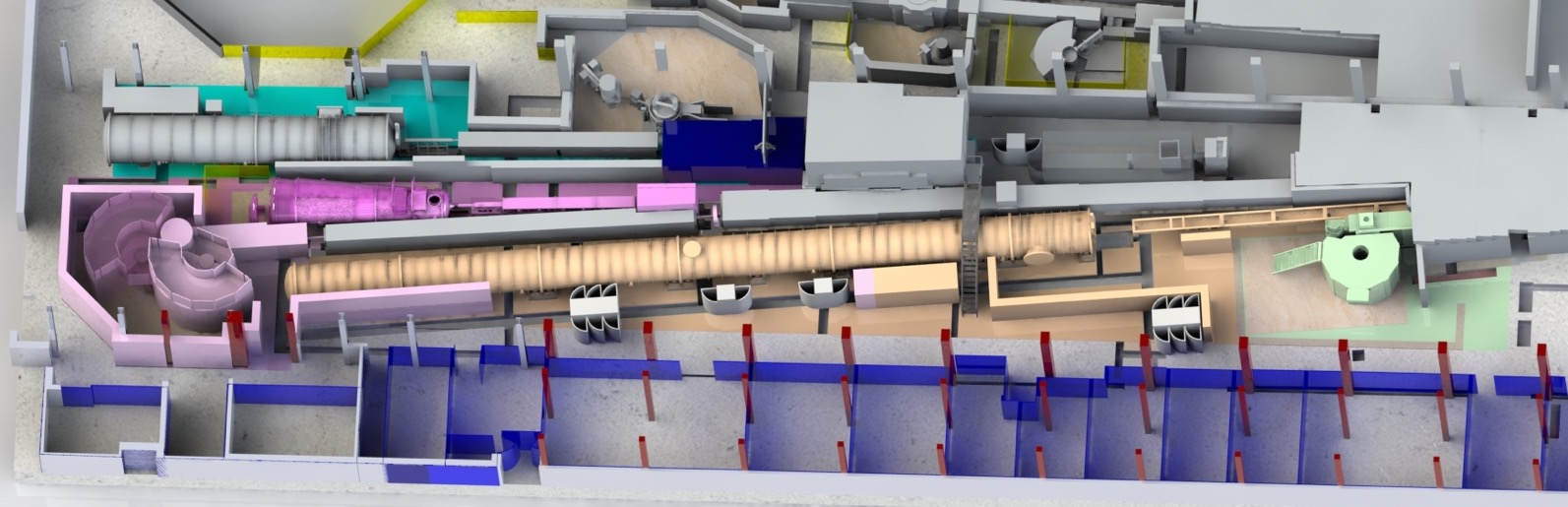 SAM
T3
D(00)7
D11
SHARP+
Dedicated end-of-guide positions for all instruments with optimised divergence 
Highly complex guide – both optically and engineering
optimised end-of-guide positions with dedicated optics for new instrumentation:  T3, D(00)7, D11, SHARP+, SAM
Endurance InstrumentsH15 cold-neutron guide + instruments:  T3, D(00)7, D11+, SAM, SHARP+
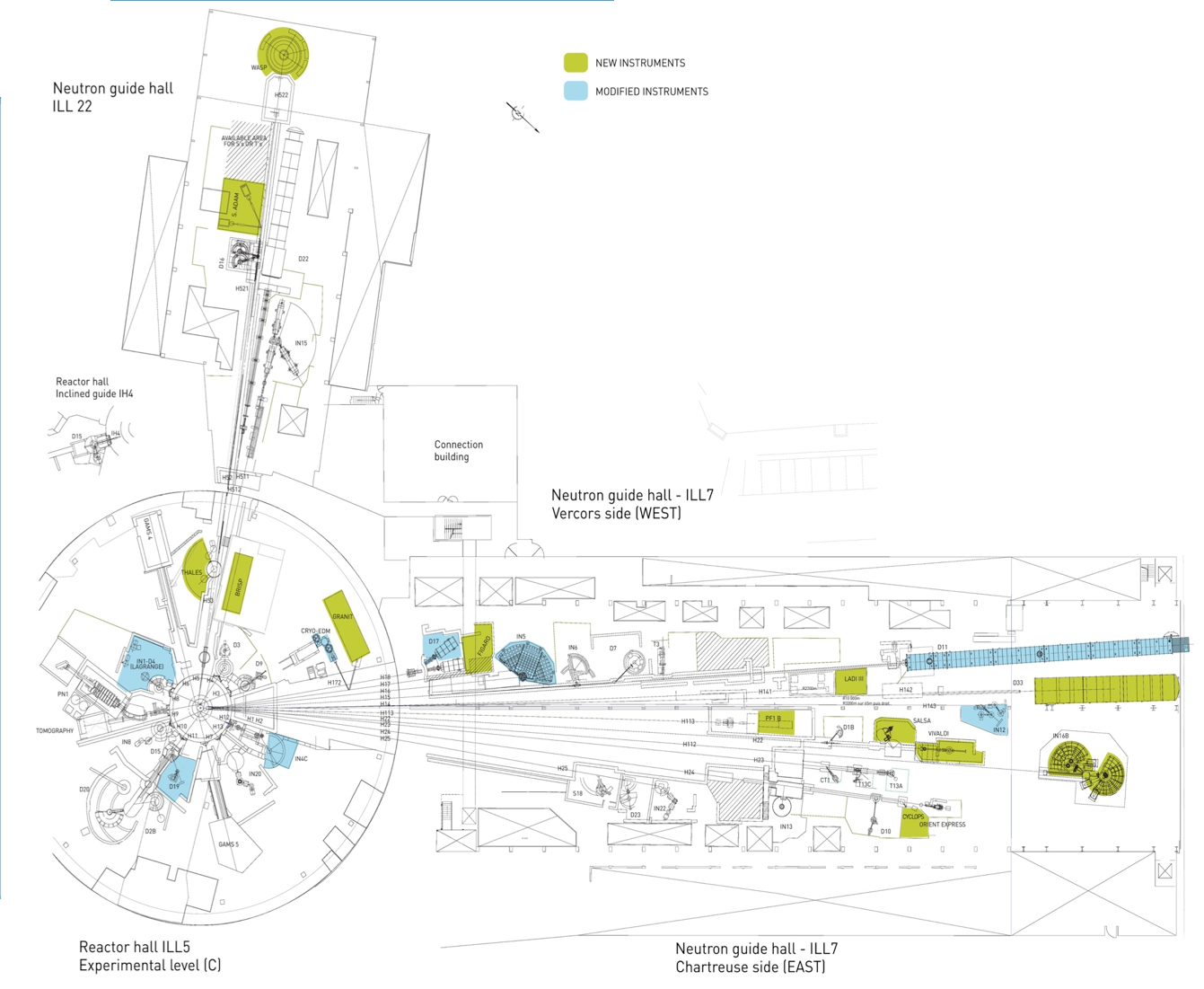 Plan A
Seven dedicated end-of-guide positions from a single H15 source guide!
It is possible, but how?
This is crazy!   (i.e. extremely expensive and highly complex)
T3
RAMSES
GAPS
D7+
X
D11
SAM
H15
Endurance InstrumentsH15 cold-neutron guide + instruments:  T3, D(00)7, D11+, SAM, SHARP+
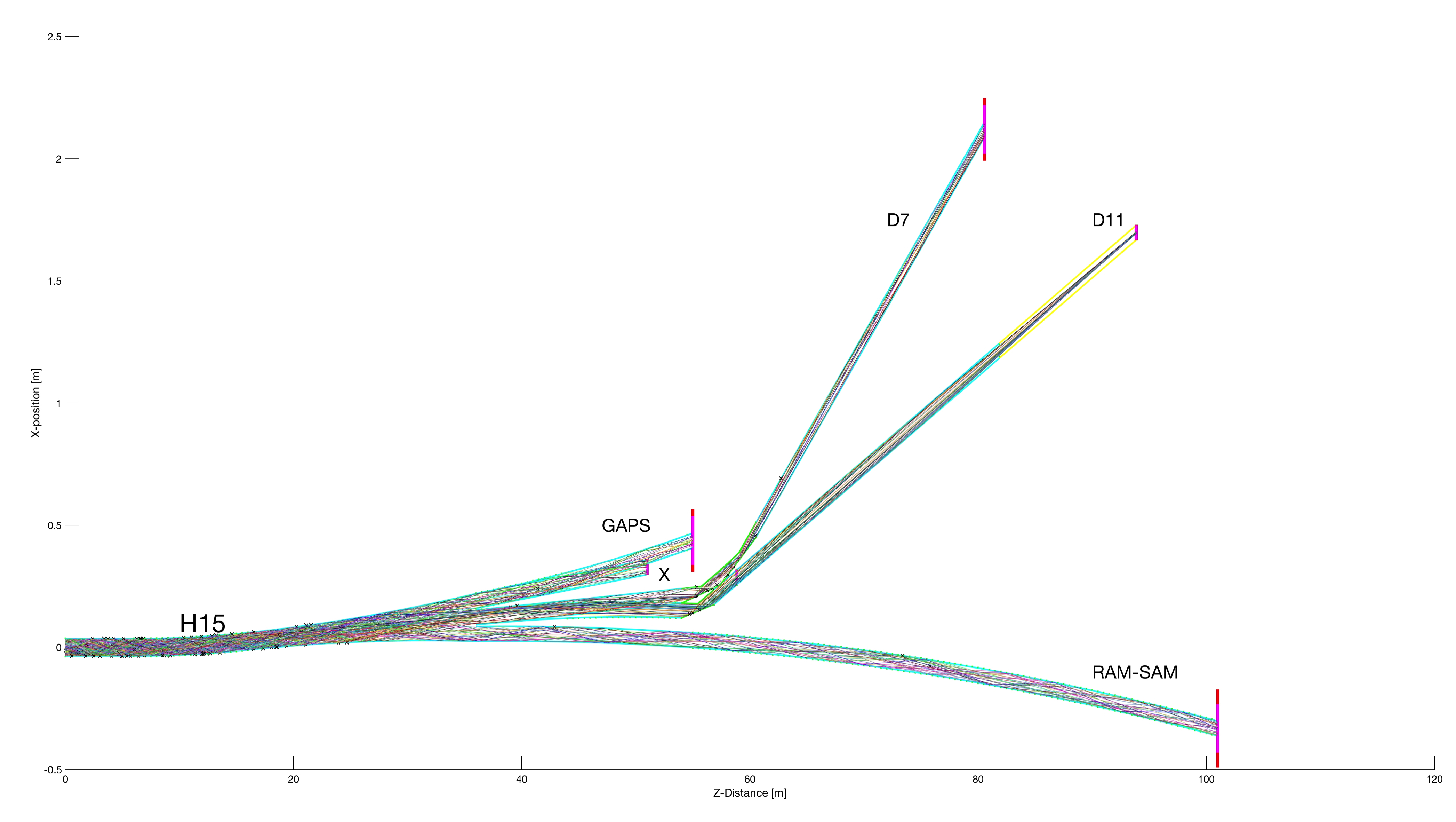 Seven dedicated end-of-guide positions from a single H15 source guide!
It is possible, but how?
This is crazy!   (i.e. extremely expensive and highly complex)
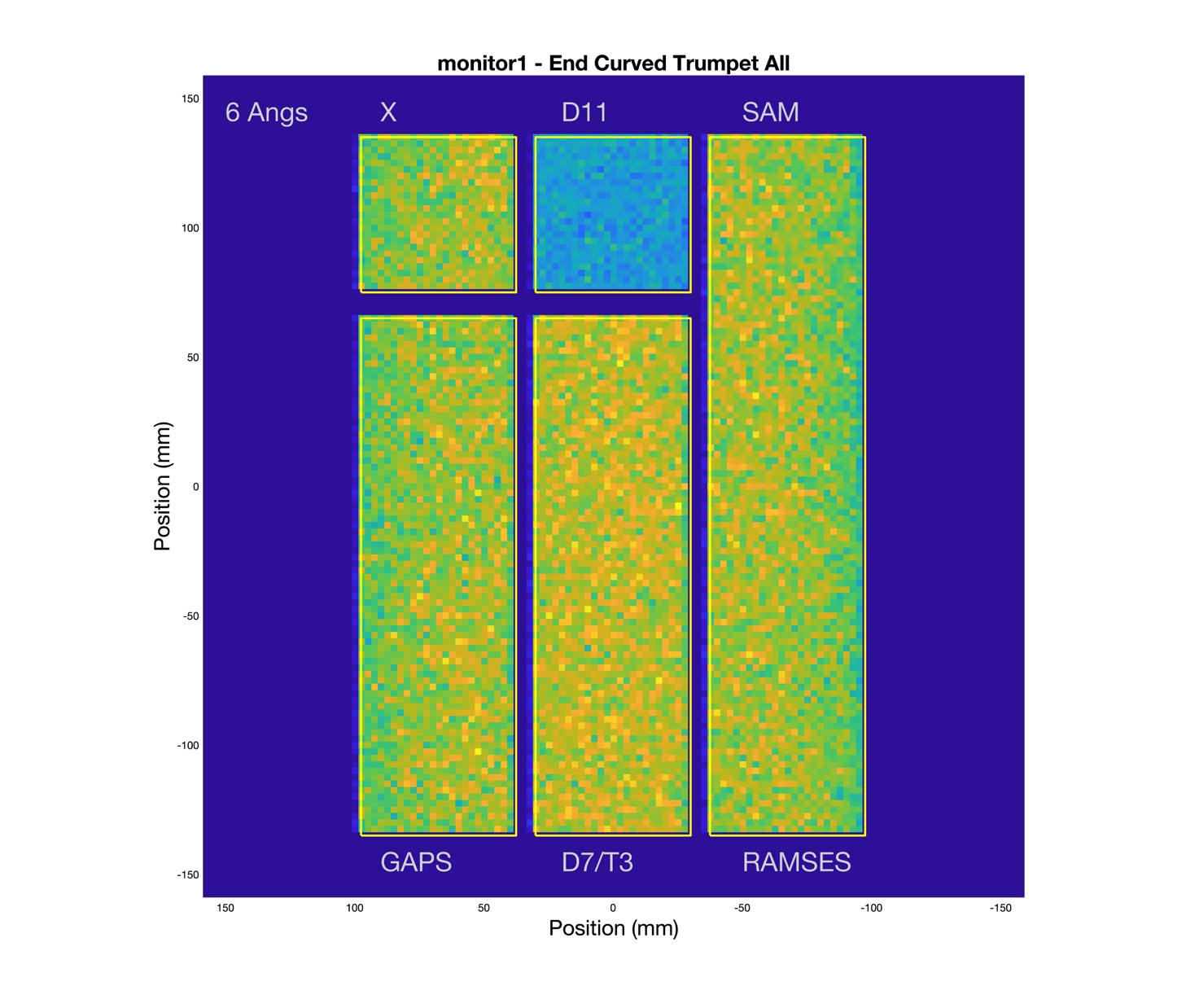 [Speaker Notes: As you can see from the 'simulation trace' of the H15 guide geometry it is an extremely complicated guide - both optically and in terms of engineering.

Again, the idea is to take what was a simple single neutron guide and split it into many high performance individual guide branches.

That way each instrument can optimise its guide and end-of-guide optics.

e.g.
SANS - fairly simple m=1 small guide requirements 

BUT

spectrometers like D007 and SHARP+ will have large, m=2 guide cross-sections and will use focussing guide optics to fully optimise the instruments,]
Endurance InstrumentsH15 cold-neutron guide + instruments:  T3, D(00)7, D11+, SAM, SHARP+
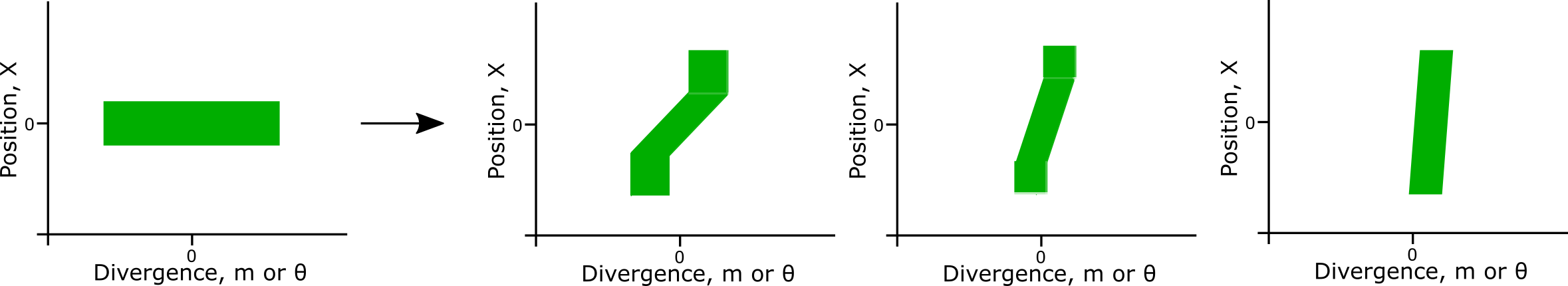 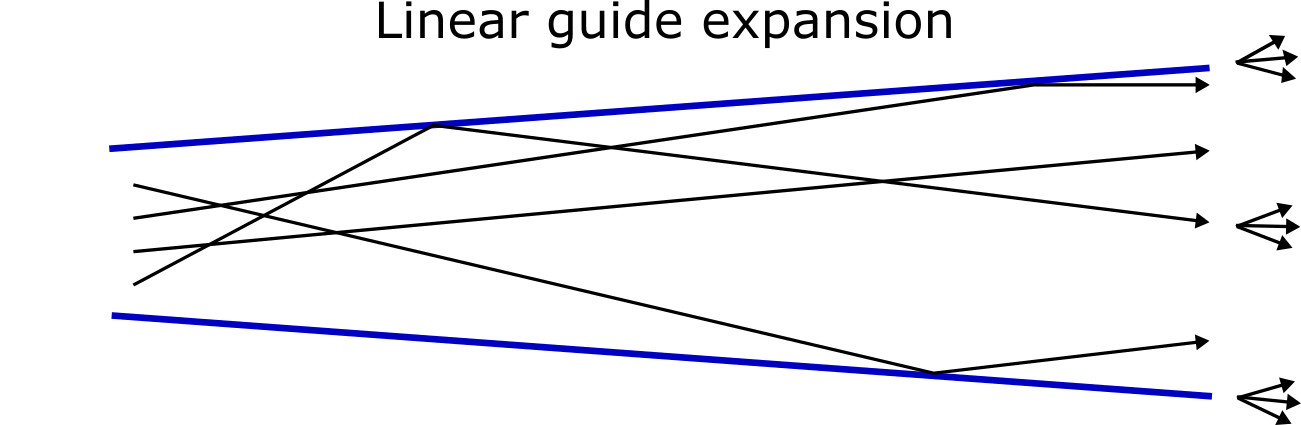 Enlarged spatial filling & reduced divergence
Correlation between position & divergence:
Centred on exit tangent at extremities
Abrupt guide angle change at entrance & possible  'blind spot'
Incomplete phase-space transformation
[Speaker Notes: As you can see from the 'simulation trace' of the H15 guide geometry it is an extremely complicated guide - both optically and in terms of engineering.

Again, the idea is to take what was a simple single neutron guide and split it into many high performance individual guide branches.

That way each instrument can optimise its guide and end-of-guide optics.

e.g.
SANS - fairly simple m=1 small guide requirements 

BUT

spectrometers like D007 and SHARP+ will have large, m=2 guide cross-sections and will use focussing guide optics to fully optimise the instruments,]
Endurance InstrumentsH15 cold-neutron guide + instruments:  T3, D(00)7, D11+, SAM, SHARP+
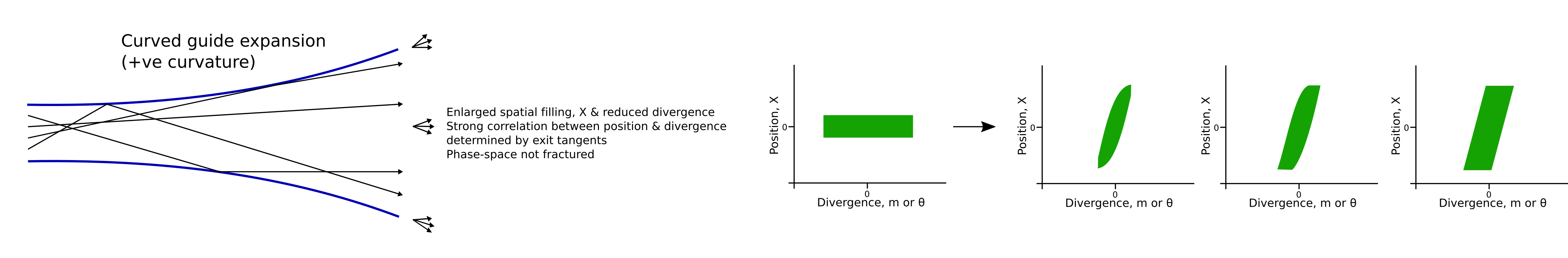 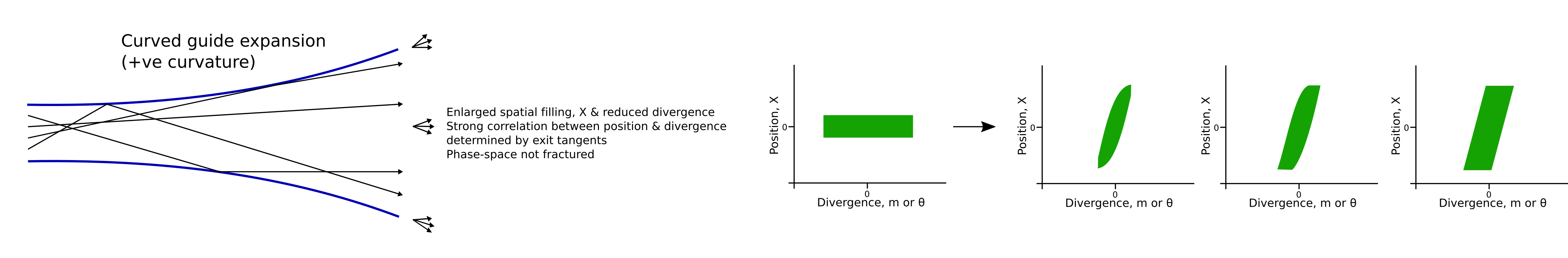 Enlarged spatial filling & reduced divergence
Enhanced correlation between position & divergence determined by exit tangents
Phase space not fractured
[Speaker Notes: As you can see from the 'simulation trace' of the H15 guide geometry it is an extremely complicated guide - both optically and in terms of engineering.

Again, the idea is to take what was a simple single neutron guide and split it into many high performance individual guide branches.

That way each instrument can optimise its guide and end-of-guide optics.

e.g.
SANS - fairly simple m=1 small guide requirements 

BUT

spectrometers like D007 and SHARP+ will have large, m=2 guide cross-sections and will use focussing guide optics to fully optimise the instruments,]
Endurance InstrumentsH15 cold-neutron guide + instruments:  T3, D(00)7, D11+, SAM, SHARP+
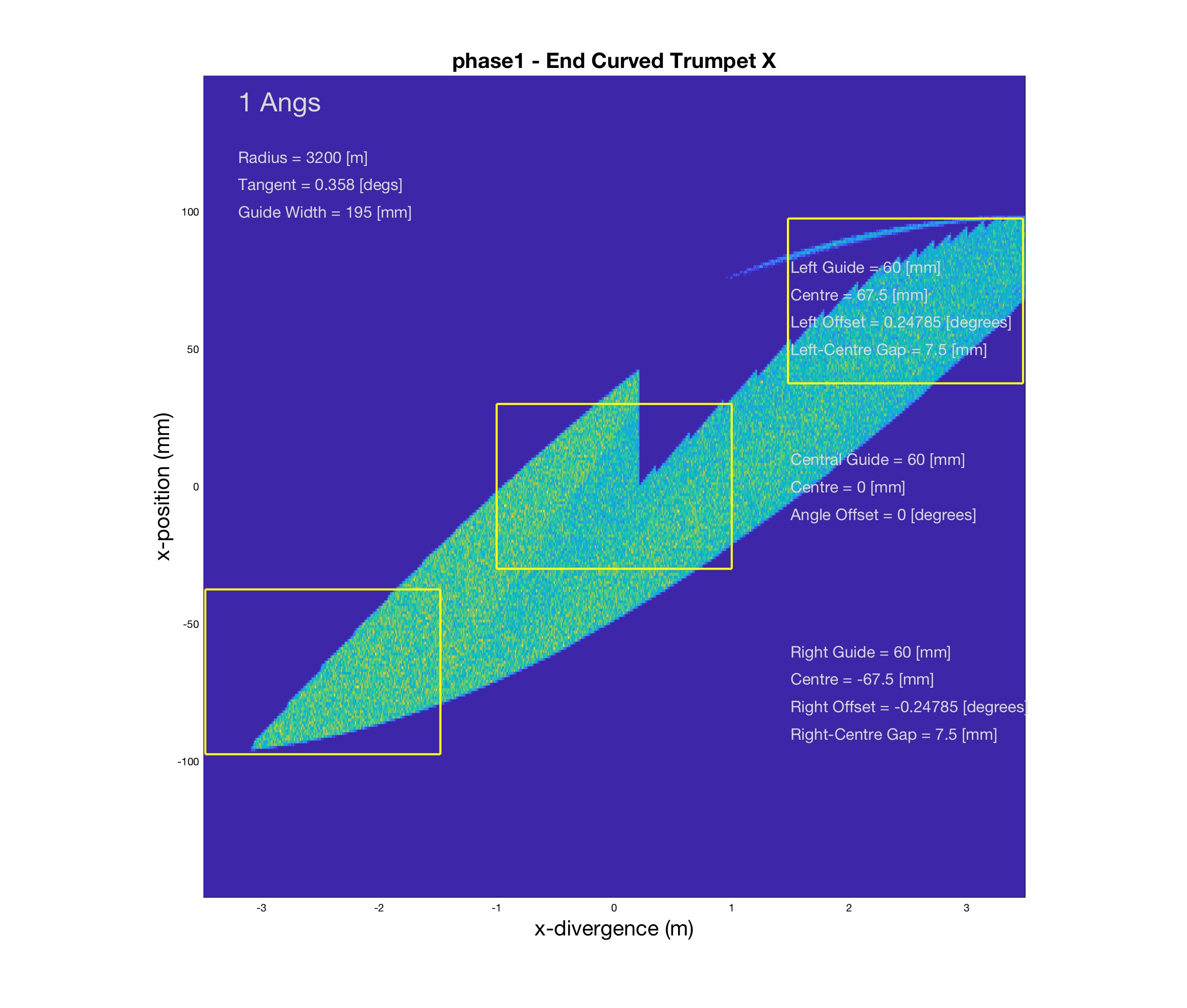 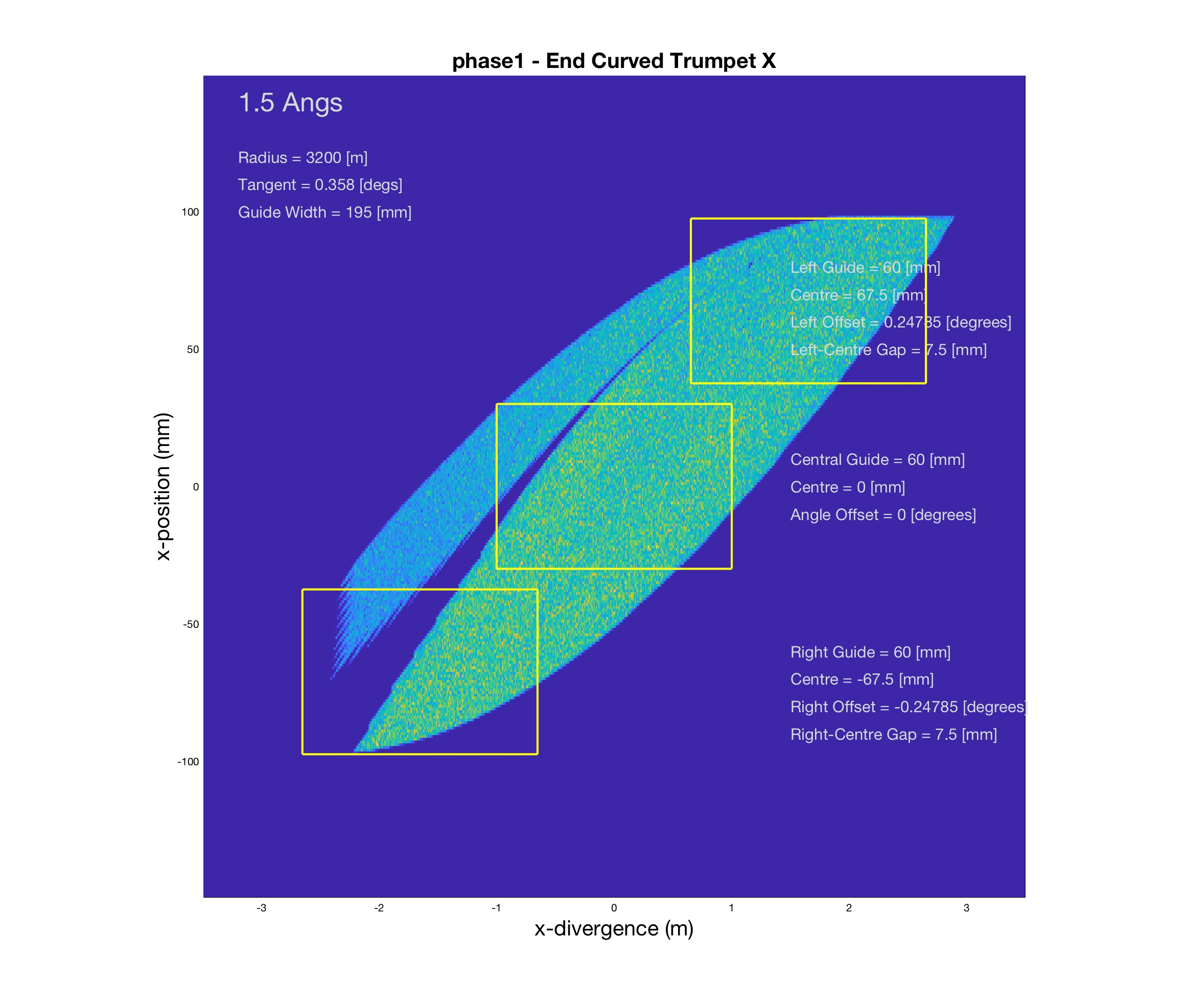 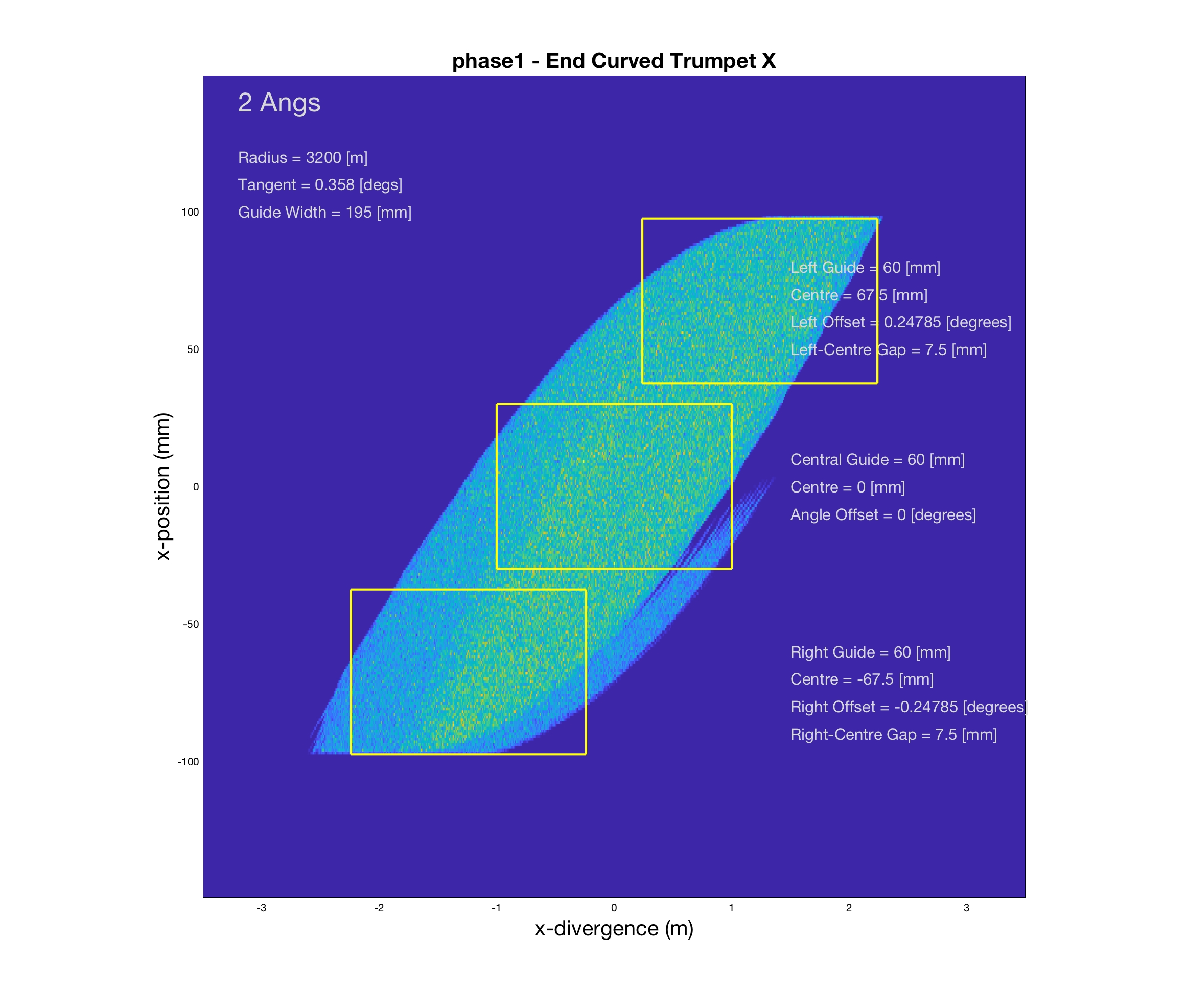 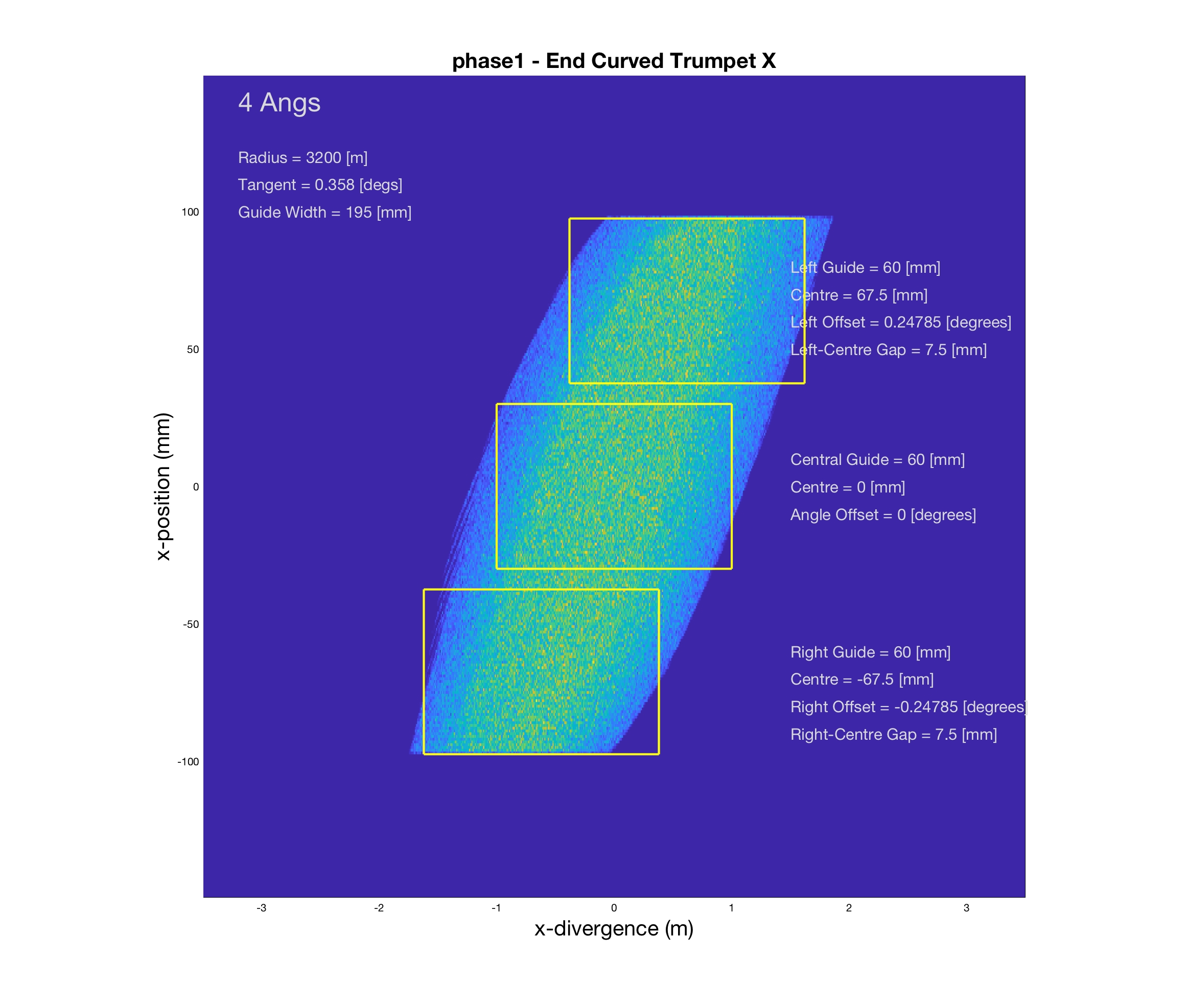 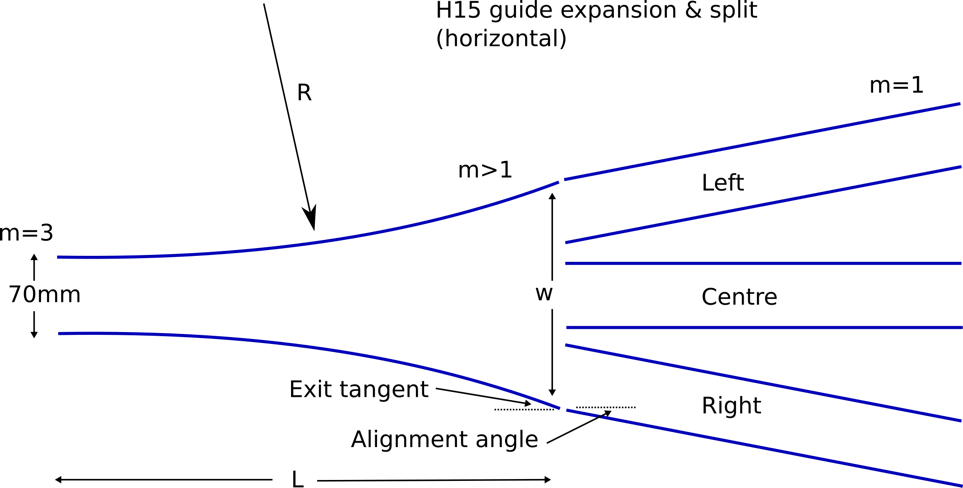 H15 Monte-Carlo simulations
Enhanced correlation between position & divergence determined by exit tangents
Position guide branches centred on phase-space
Endurance InstrumentsH15 cold-neutron guide + instruments:  T3, D(00)7, D11+, SAM, SHARP+
SHARP+
D11
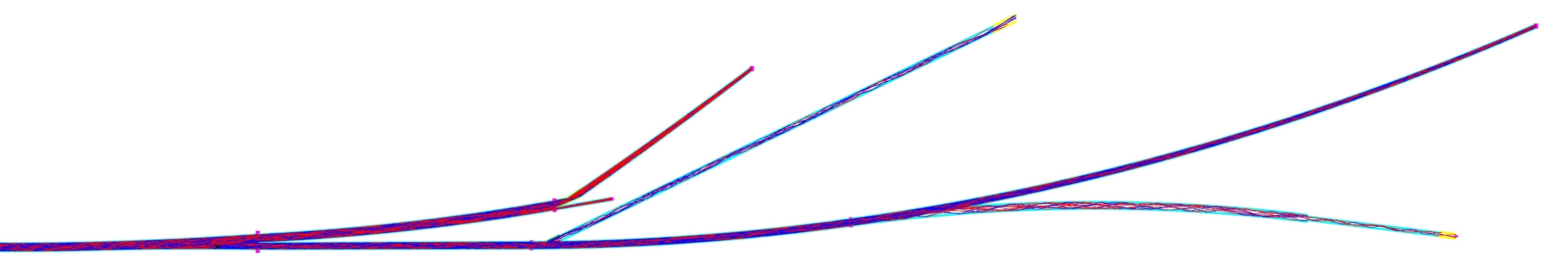 2 m
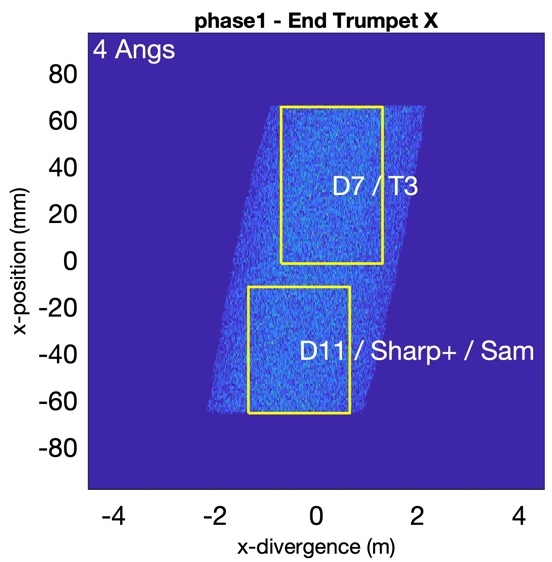 D(00)7
Elliptical focussing
Curved converging guide
D11 collimation
Polarising deflector
D007 / T3
Curved guide
T3
SAM
H15
Curved guide
Trumpet
Primary guide split
Deflector D11
100 m
Plan B:  ‘Simplified’ multi-branch H15 guide
Drop GAPS & Instrument X
opposing-curved ‘trumpet’ (m=4) spatially expands the guide to to split into multiple branches
Engineering more reasonable but still highly complex
Financially more reasonable …..but still extremely expensive ~ 11 M€ ….guide only
Optimised end-of-guide positions & dedicated optics for new instrumentation:  T3, D(00)7, D11, SHARP+, SAM
Endurance InstrumentsH15 cold-neutron guide + instruments:  T3, D(00)7, D11+, SAM, SHARP+
March 2023
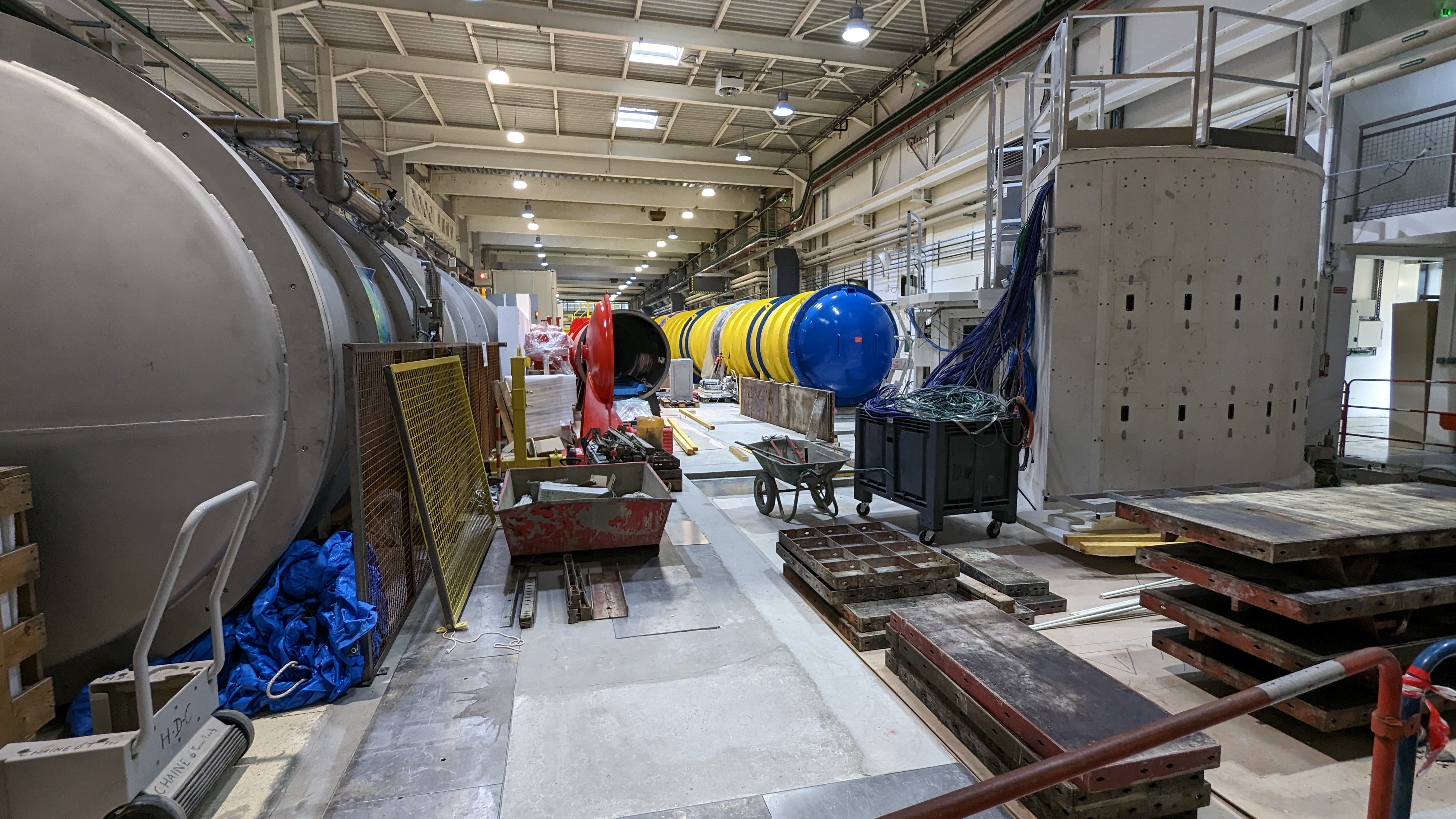 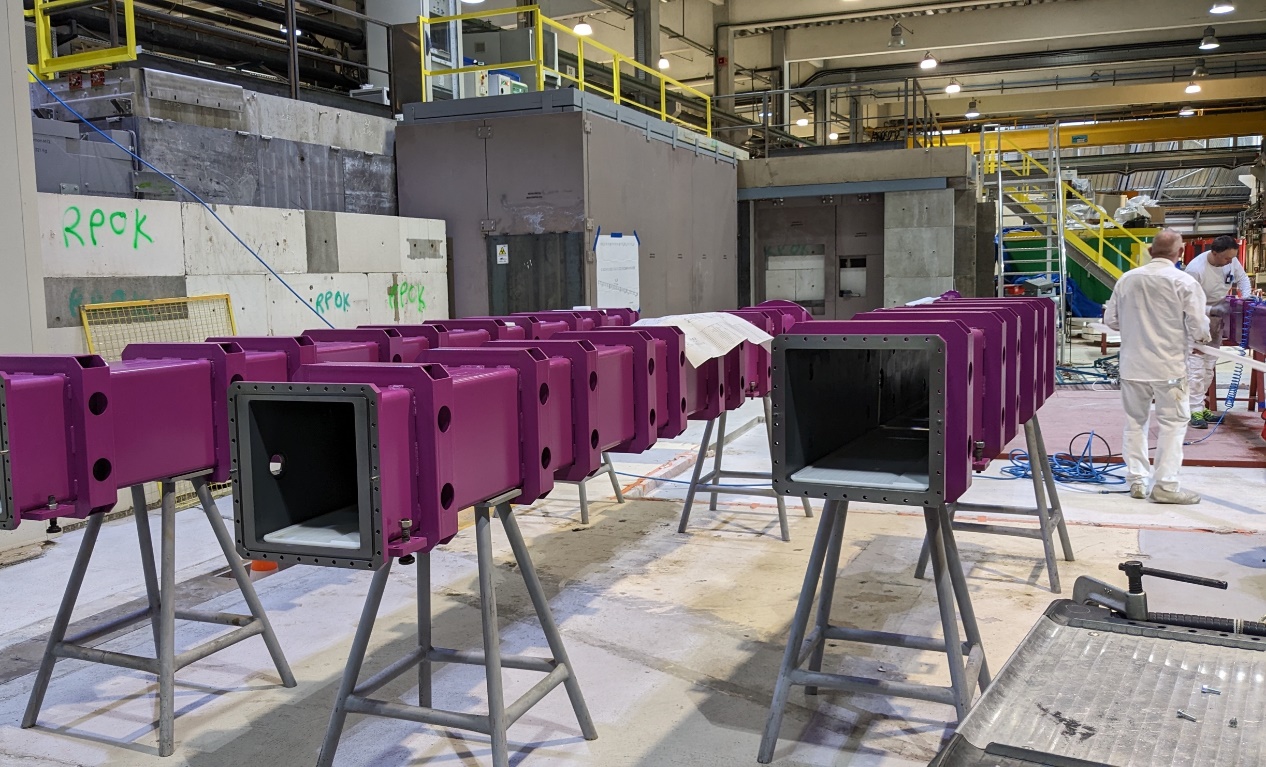 H15 guide installation continues during 2023
commissioning during 1st half 2024;  project proceeds as planned
C. Dewhurst, B. Giroud, G. Manzin, J. Beaucour
[Speaker Notes: As I said:  As of now, and as planned, mid-way though construction and due to be completed by the second half of 2024.

On the left you can see:
- D33, 
- detector tube for SAM recently delivered
- relocated D11 detector tube in its new final position

- secondary spectrometer for SHARP+


Work continues in the guide hall on the mounting of the new H15 instruments and 'out-of-casemat' guide components during the reactor cycles of 2023]
H15 Endurance InstrumentsD007:  permanently-polarized diffuse-scattering diffractometer and spectrometer
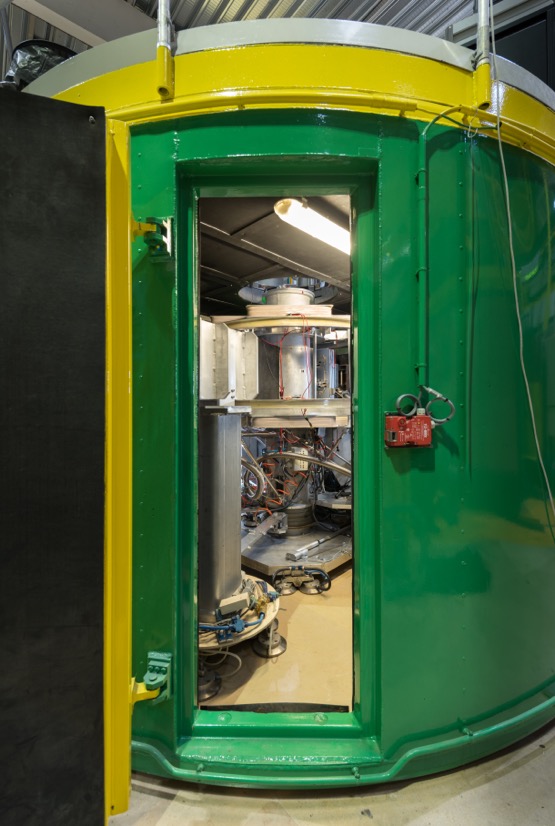 new primary spectrometer with a dedicated guide
in-guide polarizing deflector
large focussing monochromator
evacuated flight path
expected flux gain > x10 D7

will allow for polarisation-analysis TOF spectroscopy
magnetic dynamics
quasielastic scattering
A. Wildes, L. Mangin-Thro, G. Manzin
[Speaker Notes: D007

When relocated onto the new H15 guide

- fully renewed primary spectrometer

- mostly renewed secondary spectrometer - including new PSD detectors

D007 should expect more than an order of magnitude in flux 

This is very important because despite D007 being primarily a polarisation / analysis diffuse diffractometer with its chopper system it can also act as a spectrometer.

- the order of magnitudue in flux now makes polarisation / analysis spectroscopic studies realistic
- entirely unique at ILL 
- But highly complimentary with the polarisation / analysis options such as PASTIS3 being installed on spectrometers such as IN20 and PANTHER.]
Endurance:  Neutron Guides
H16 (IN5) 					- double elliptic focusing 	(2019)
H24 (D10+, IN13, XTREMD, CT2, FIPPS) 	- common curved trumpet 	(2023)
H112 (IN16b)				- variable focusing guide 	(2023)
H15 (T3, D007, D11, SAM, SHARP)		- opposing curved trumpet	(2024)

….with the associated gains on our instrument suite ~ x10
thank you for your attention
[Speaker Notes: D007

When relocated onto the new H15 guide

- fully renewed primary spectrometer

- mostly renewed secondary spectrometer - including new PSD detectors

D007 should expect more than an order of magnitude in flux 

This is very important because despite D007 being primarily a polarisation / analysis diffuse diffractometer with its chopper system it can also act as a spectrometer.

- the order of magnitudue in flux now makes polarisation / analysis spectroscopic studies realistic
- entirely unique at ILL 
- But highly complimentary with the polarisation / analysis options such as PASTIS3 being installed on spectrometers such as IN20 and PANTHER.]